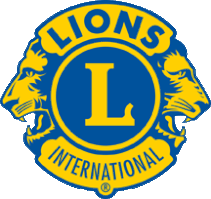 Lions Club Kontich
Met dank aan onze sponsors
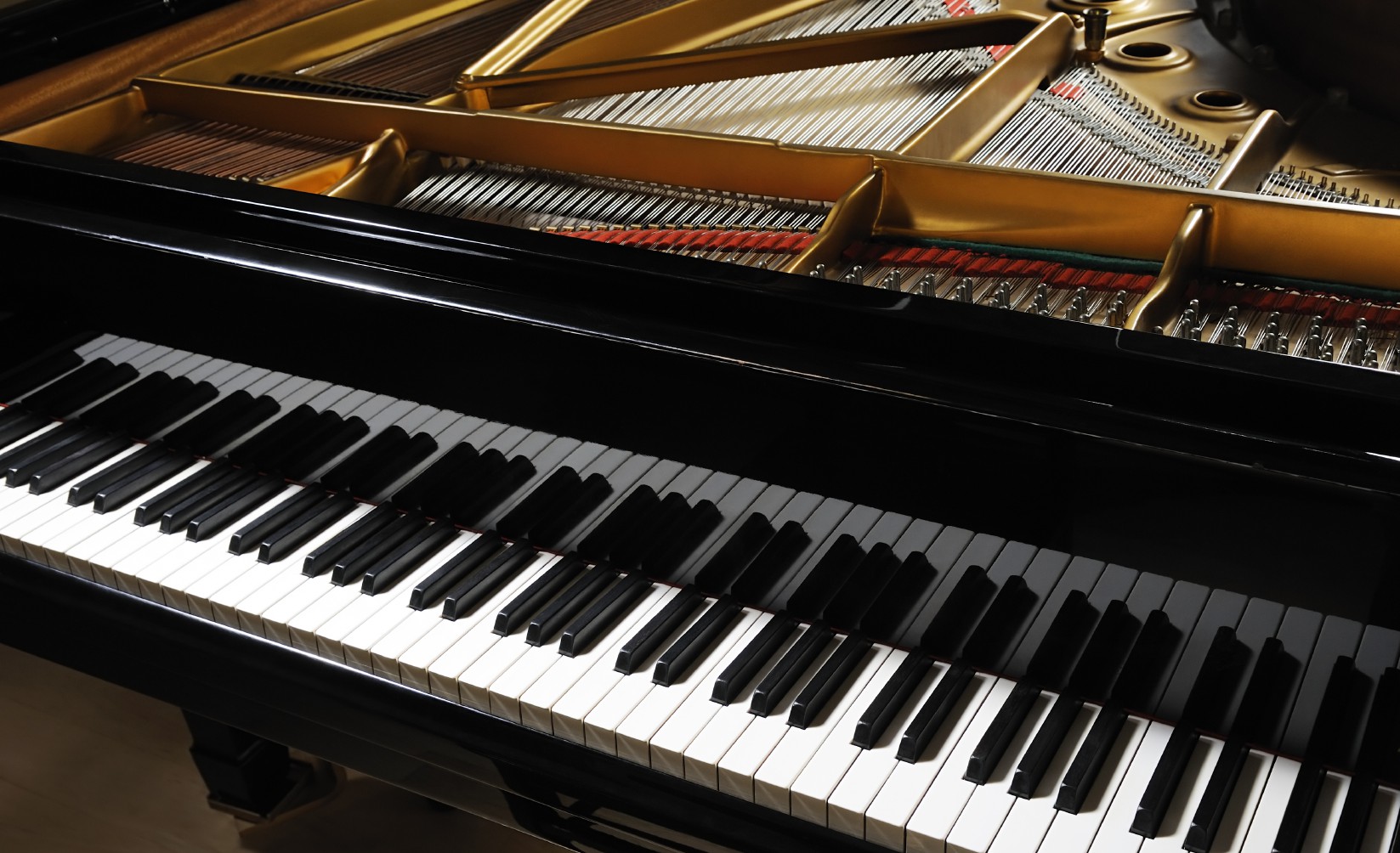 Cantabile Laureatenconcert
2023
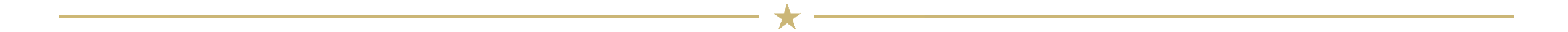 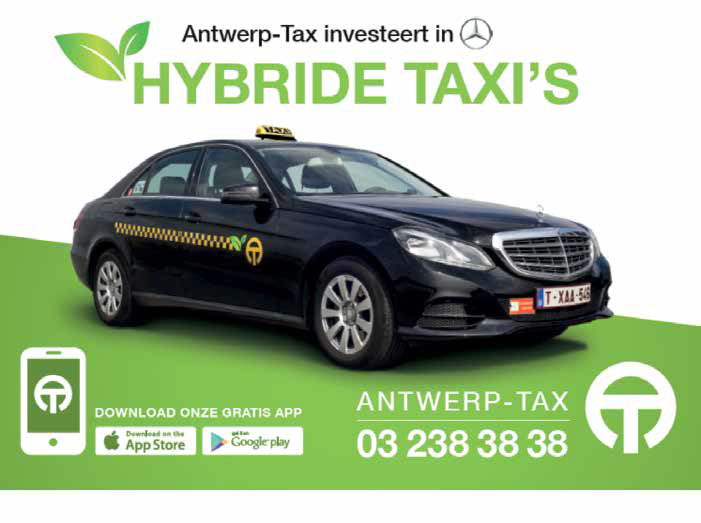 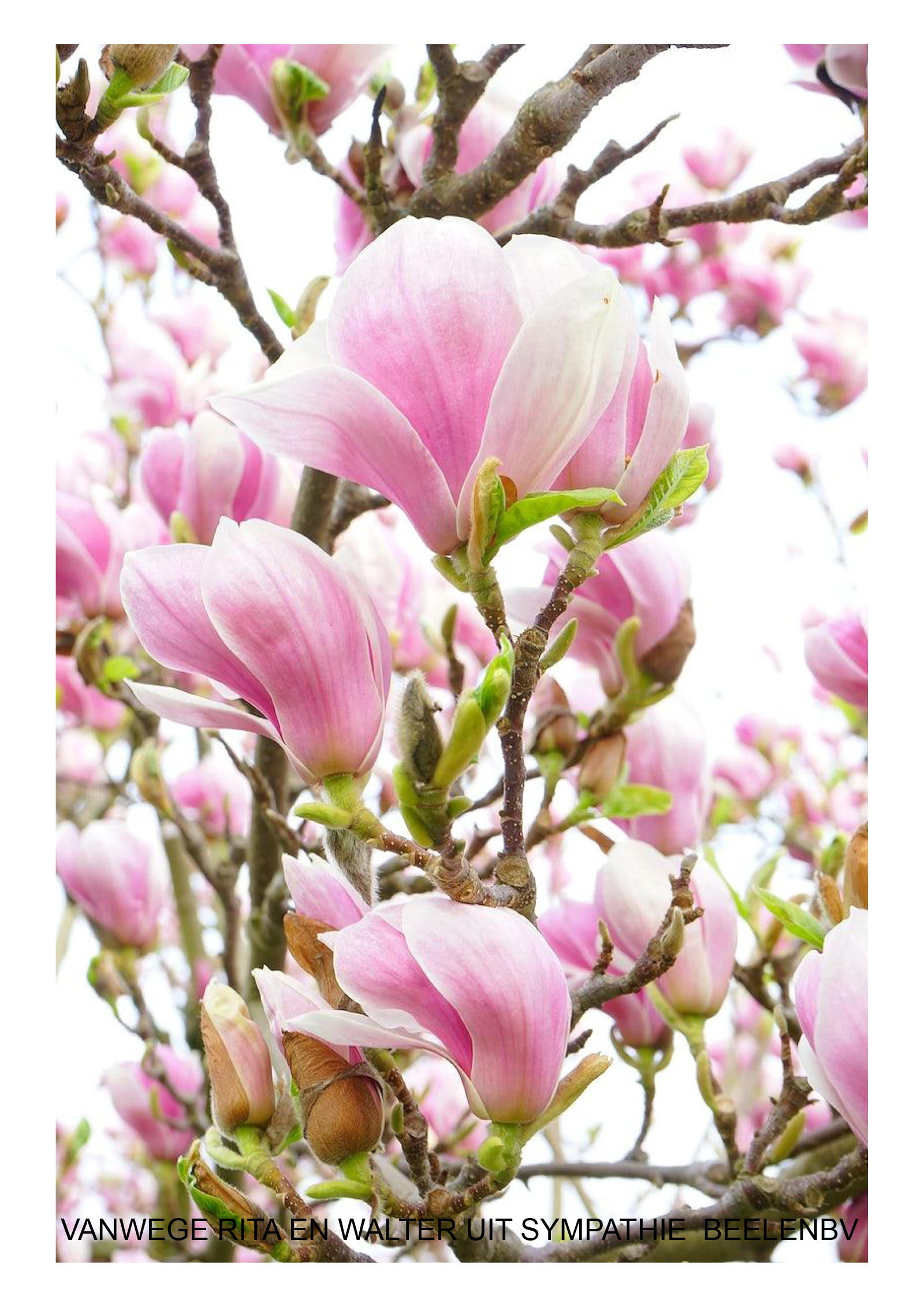 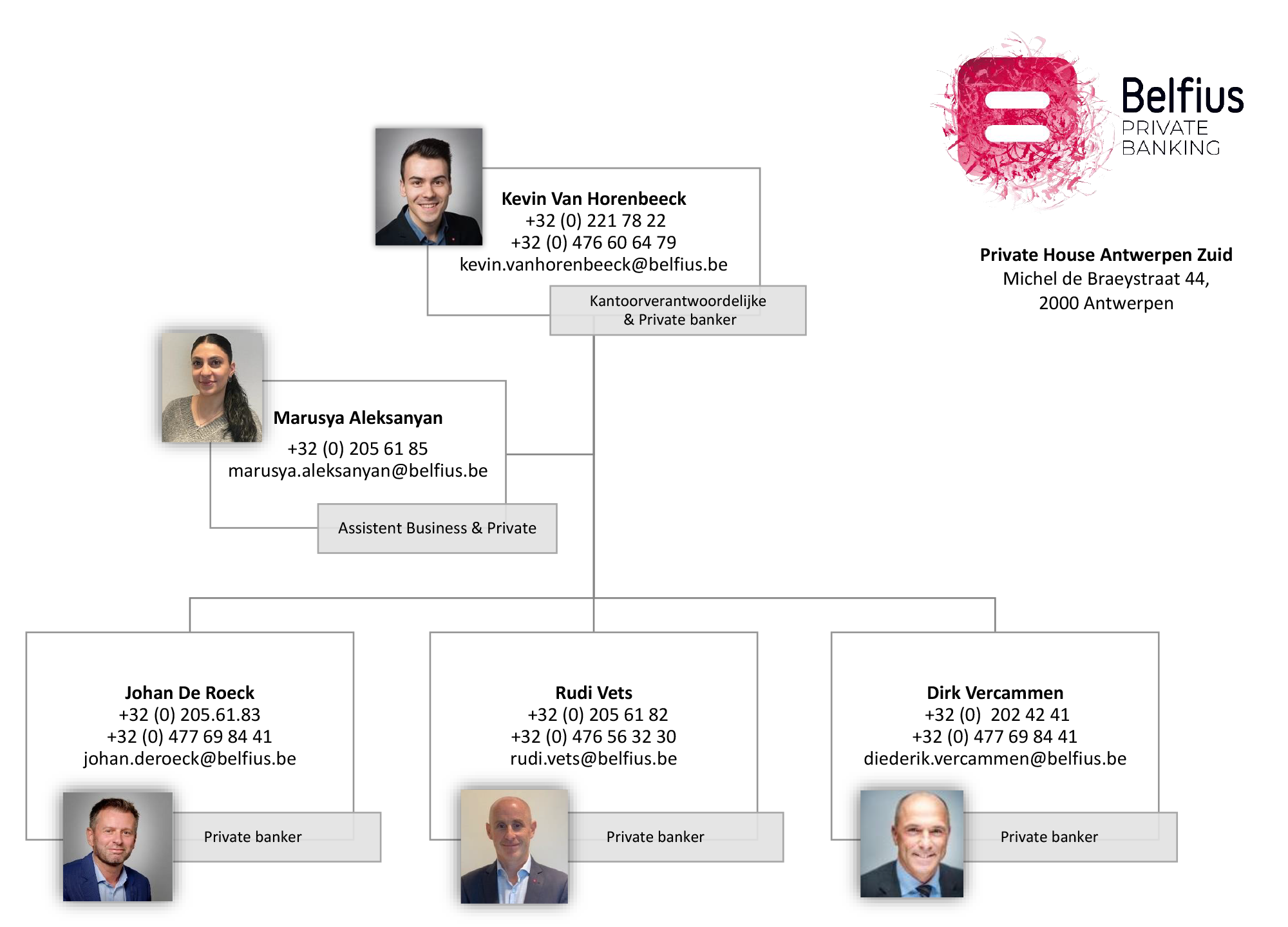 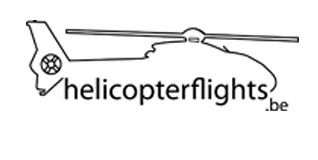 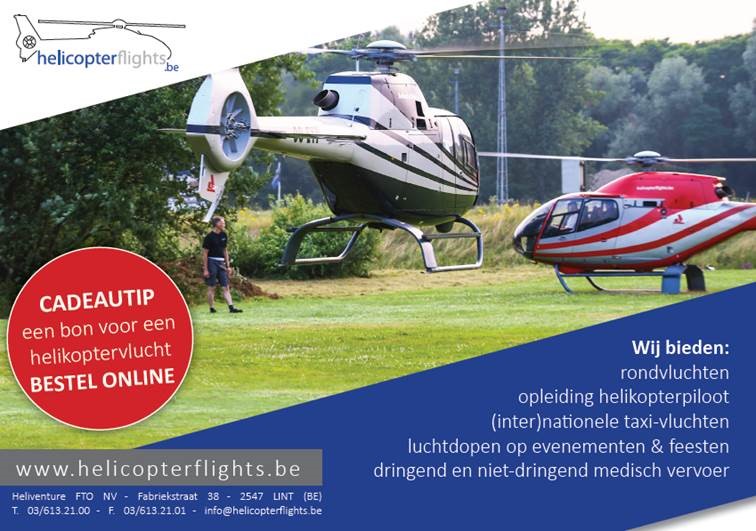 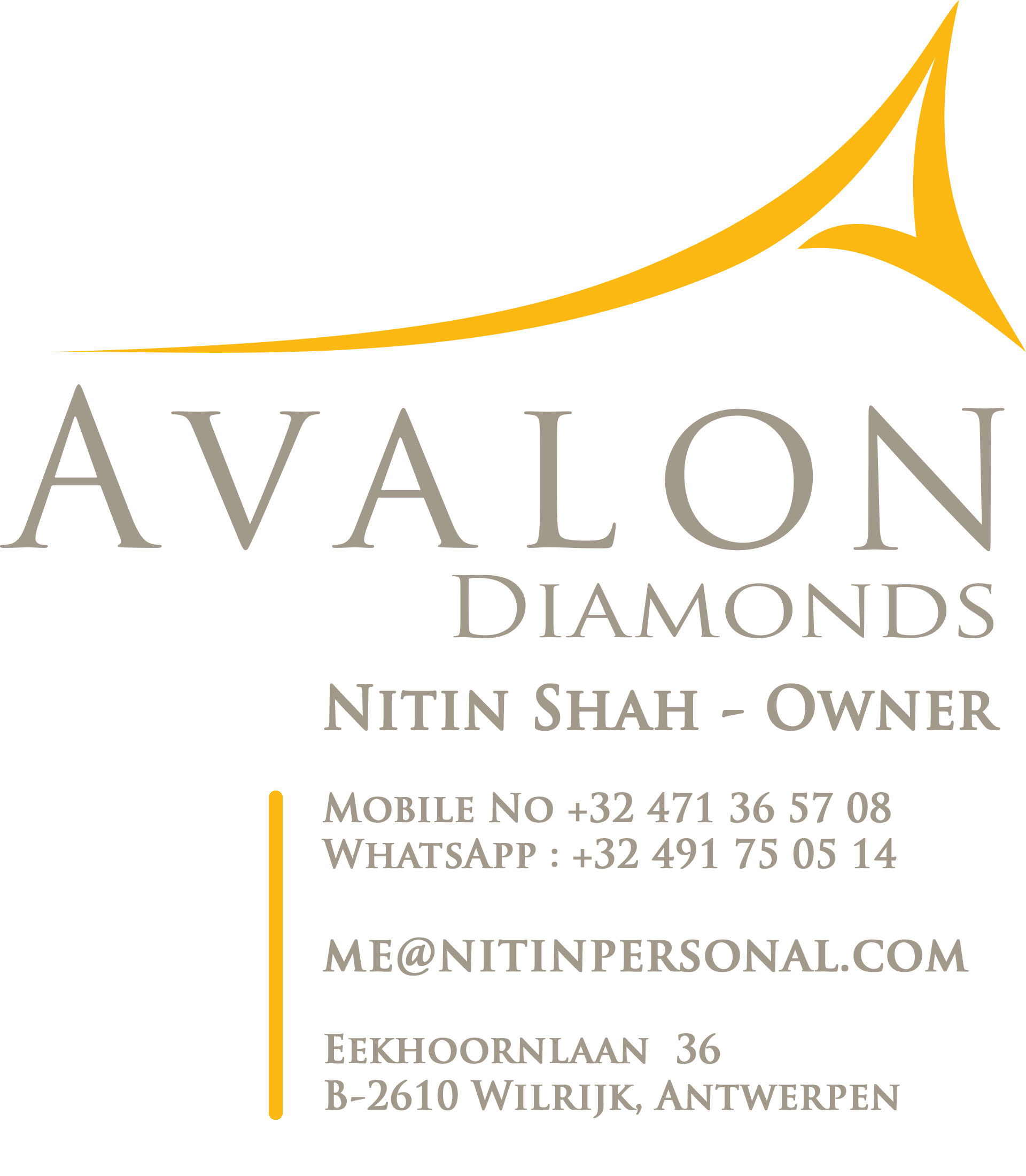 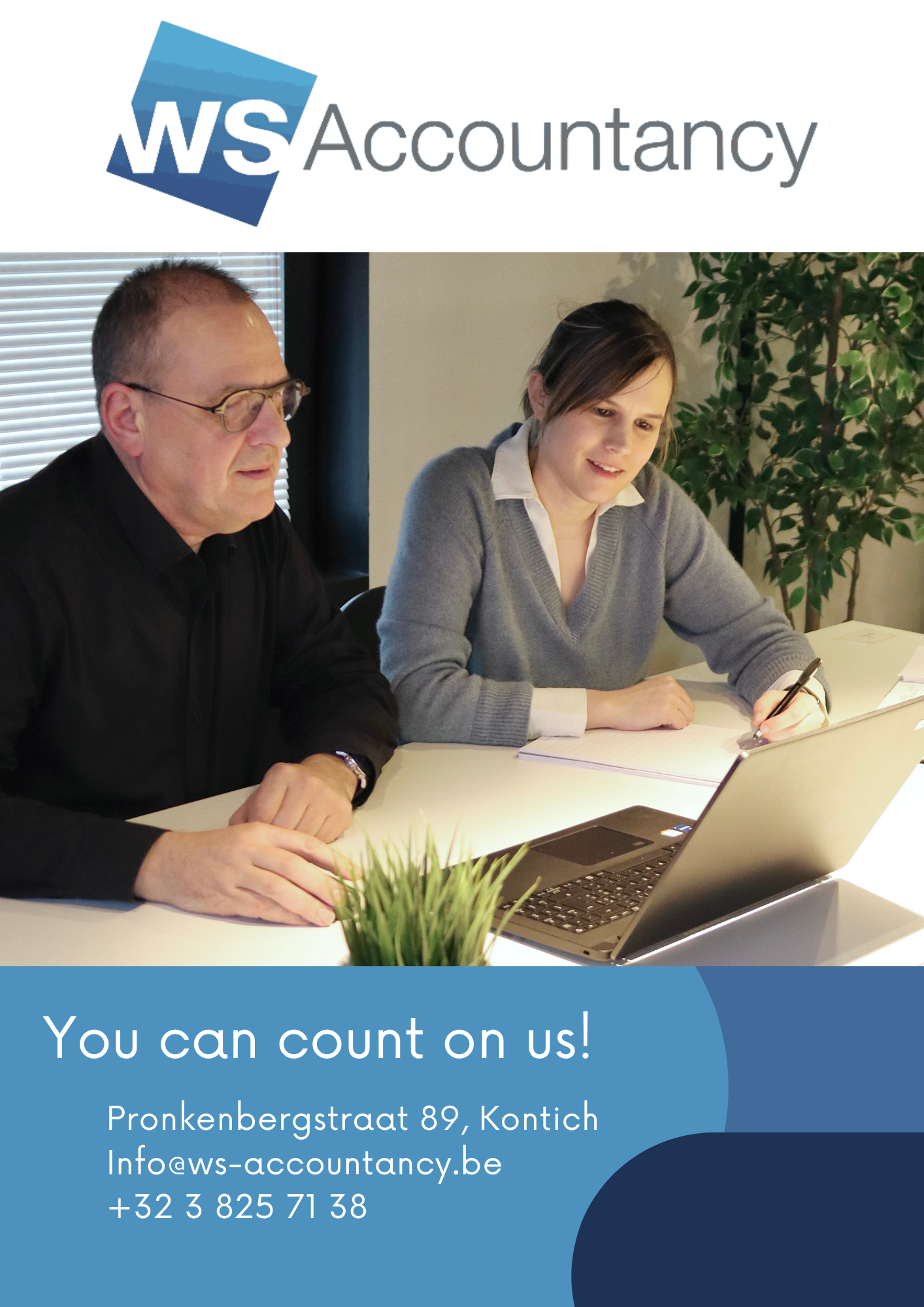 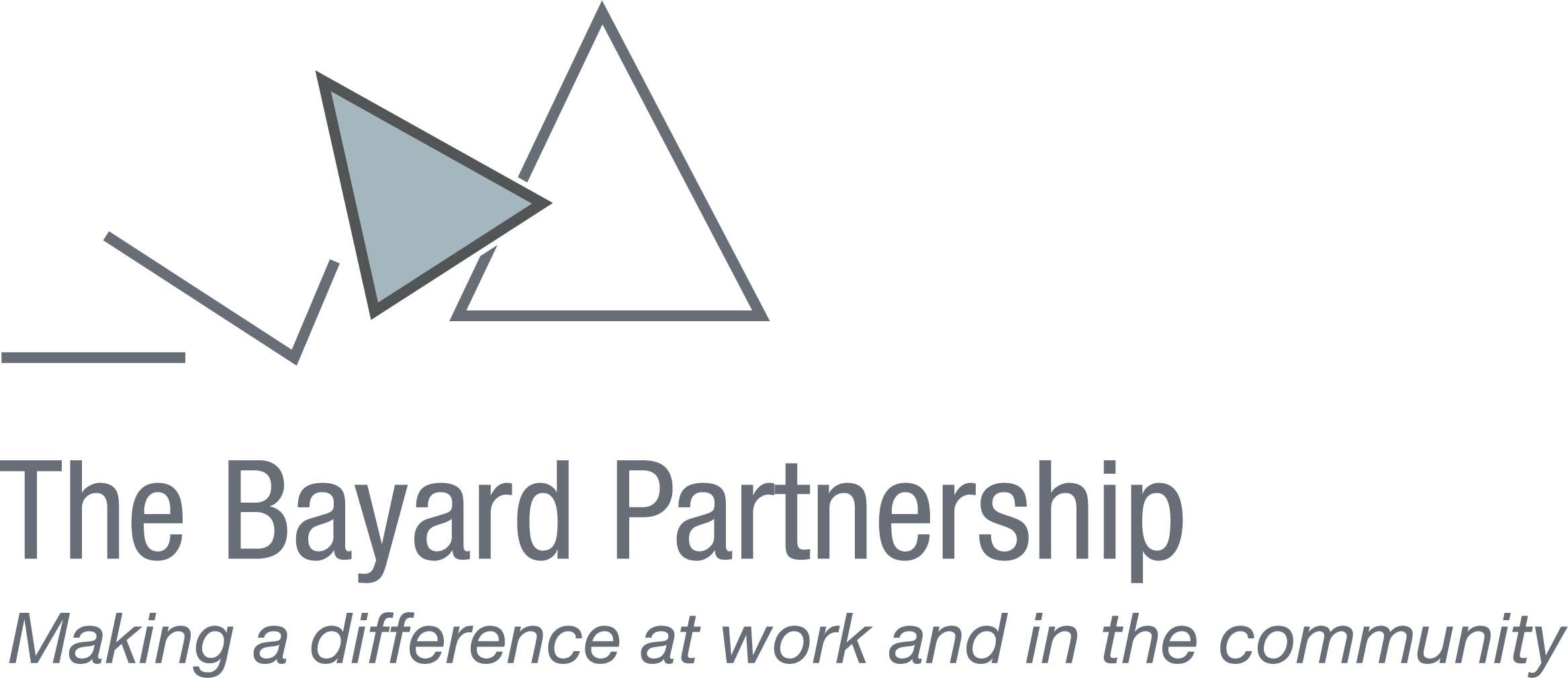 The Bayard Partnership is a collective of independent
professionals providing proven hands-on expertise in
Project & Program ManagementChange & Transformation ManagementBusiness & IT strategiesInterim Management
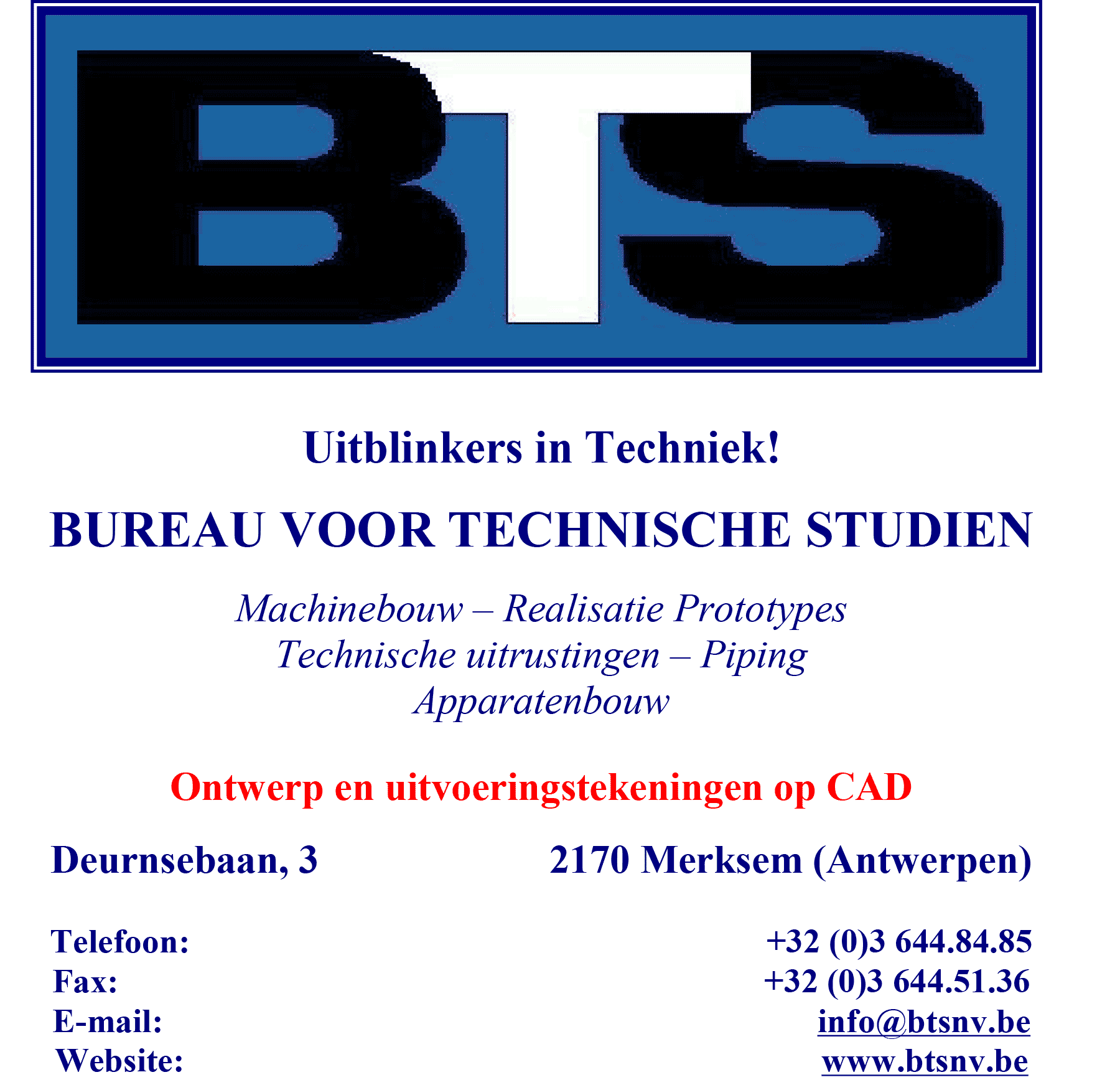 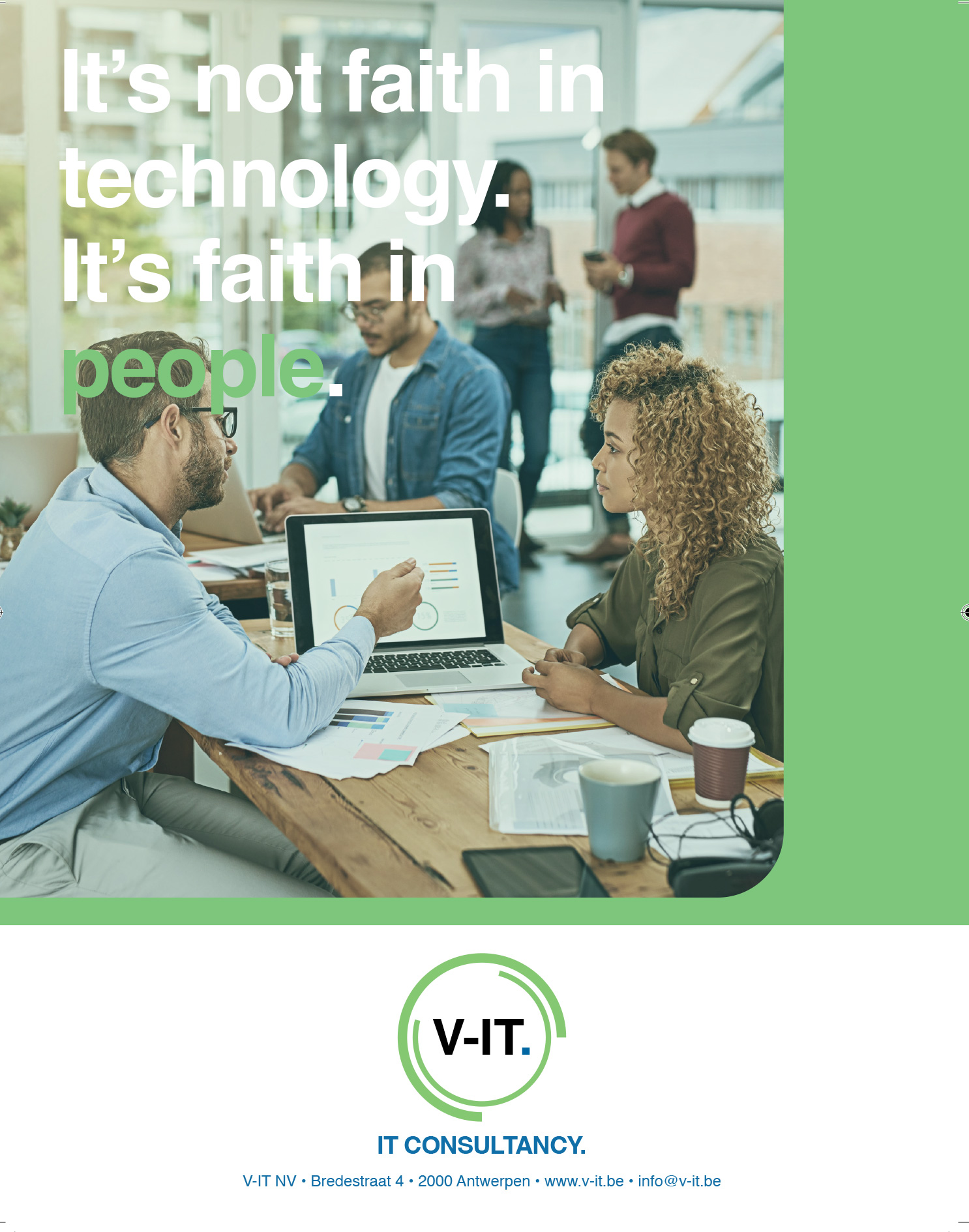 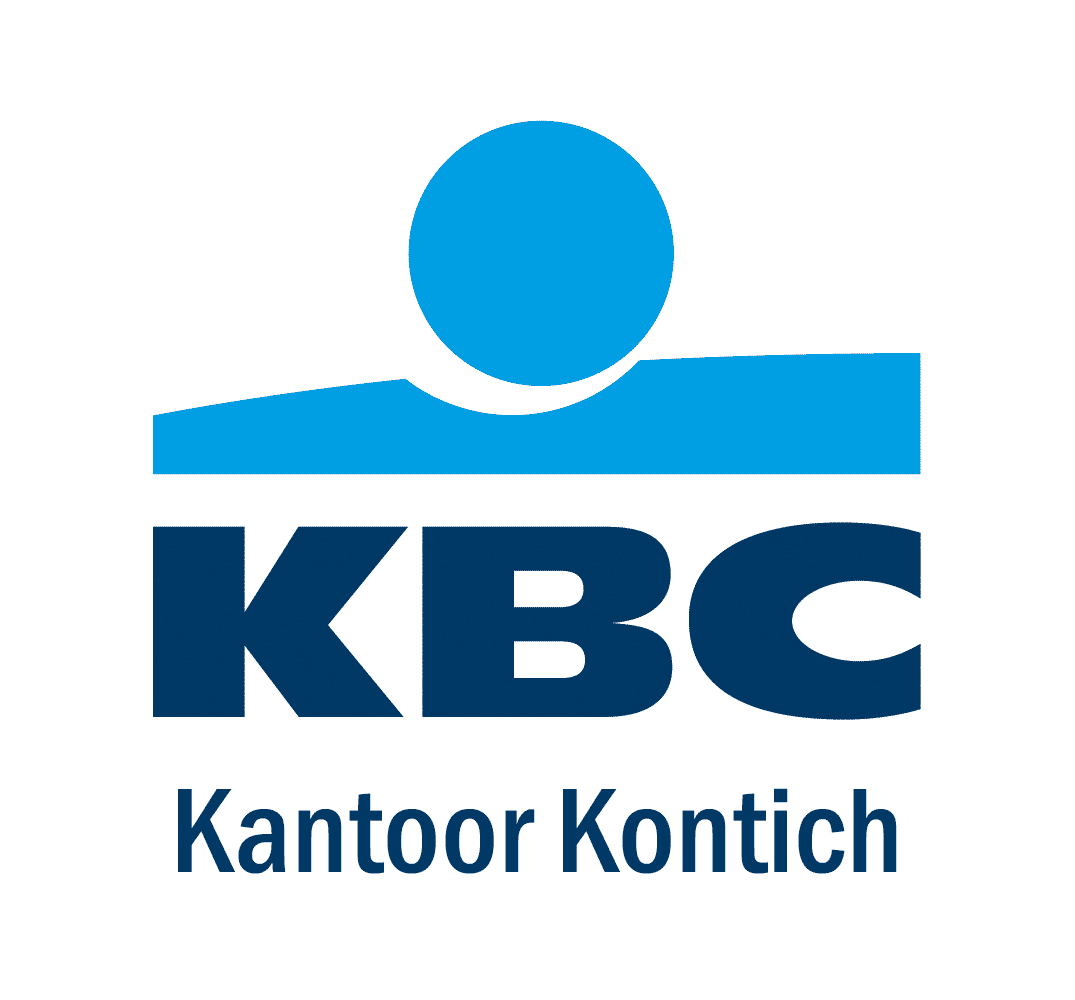 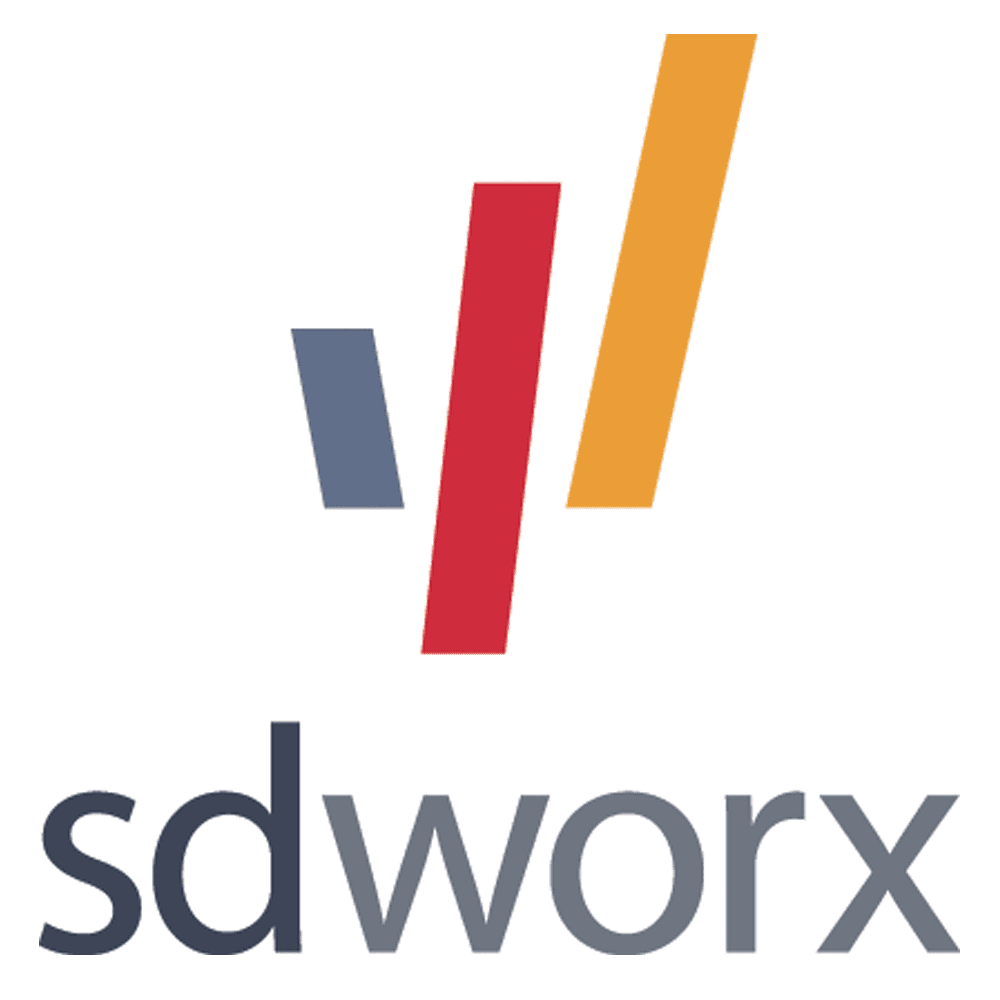 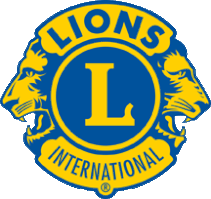 Lions Club Kontich
Met dank aan onze sponsors
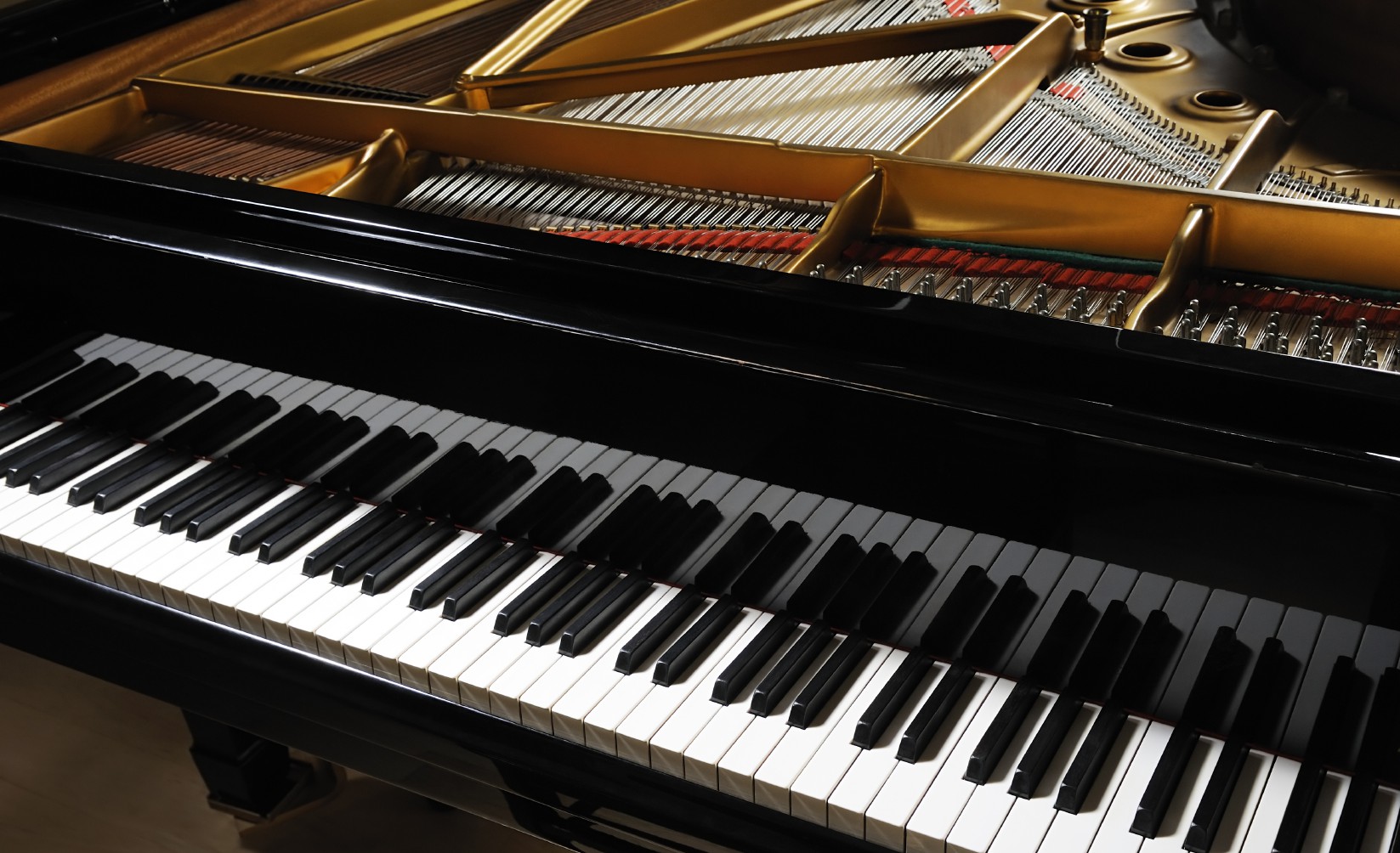 Cantabile Laureatenconcert
2023
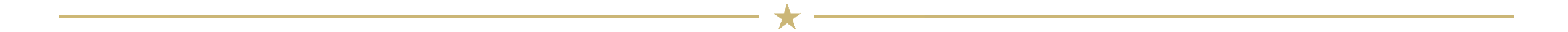 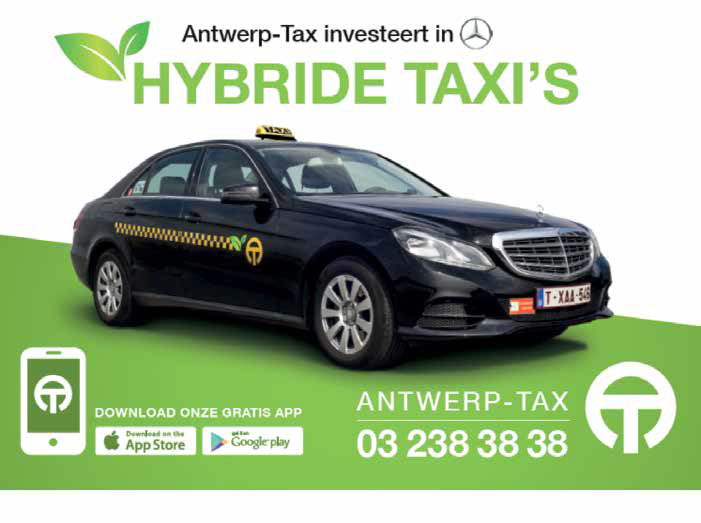 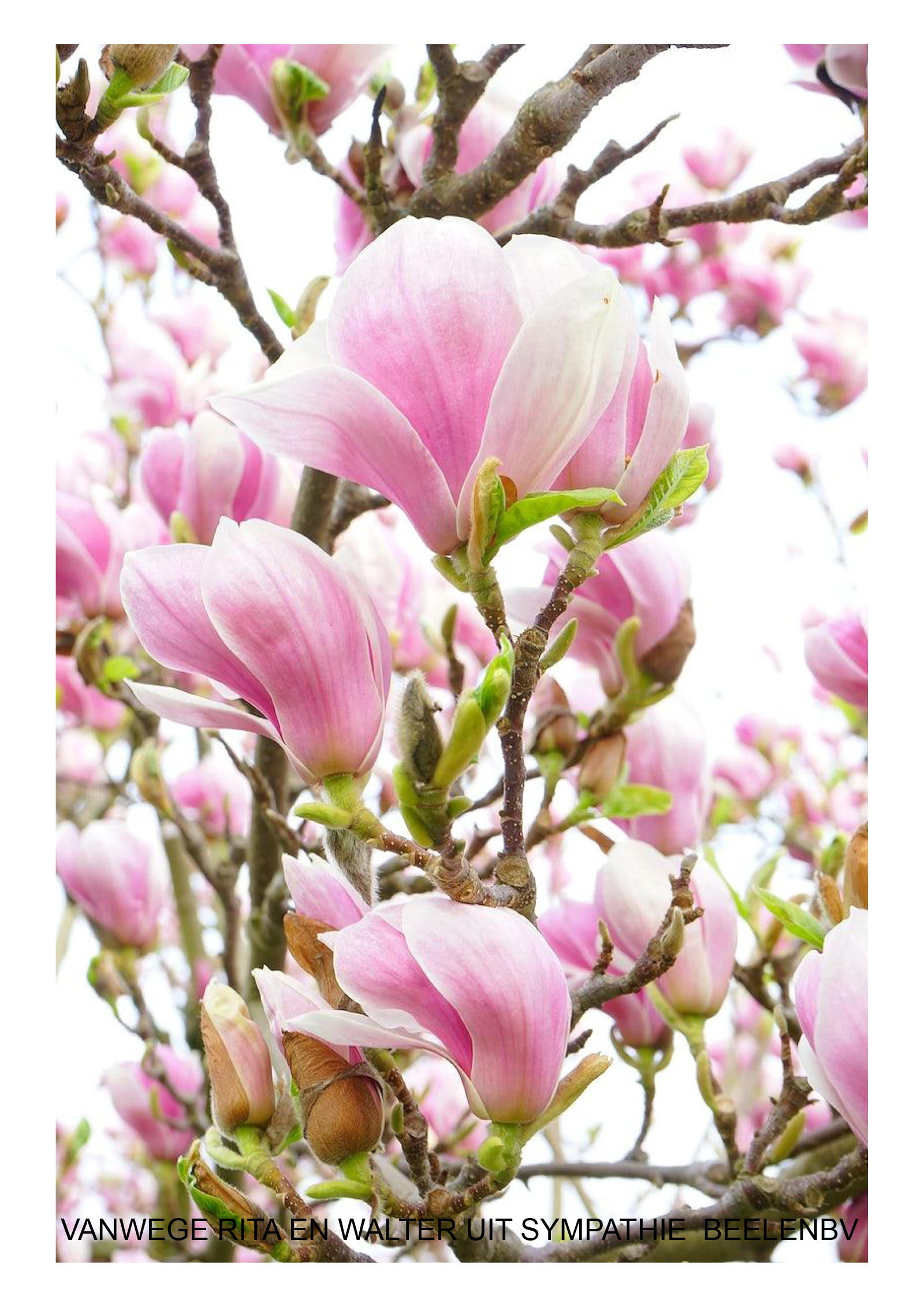 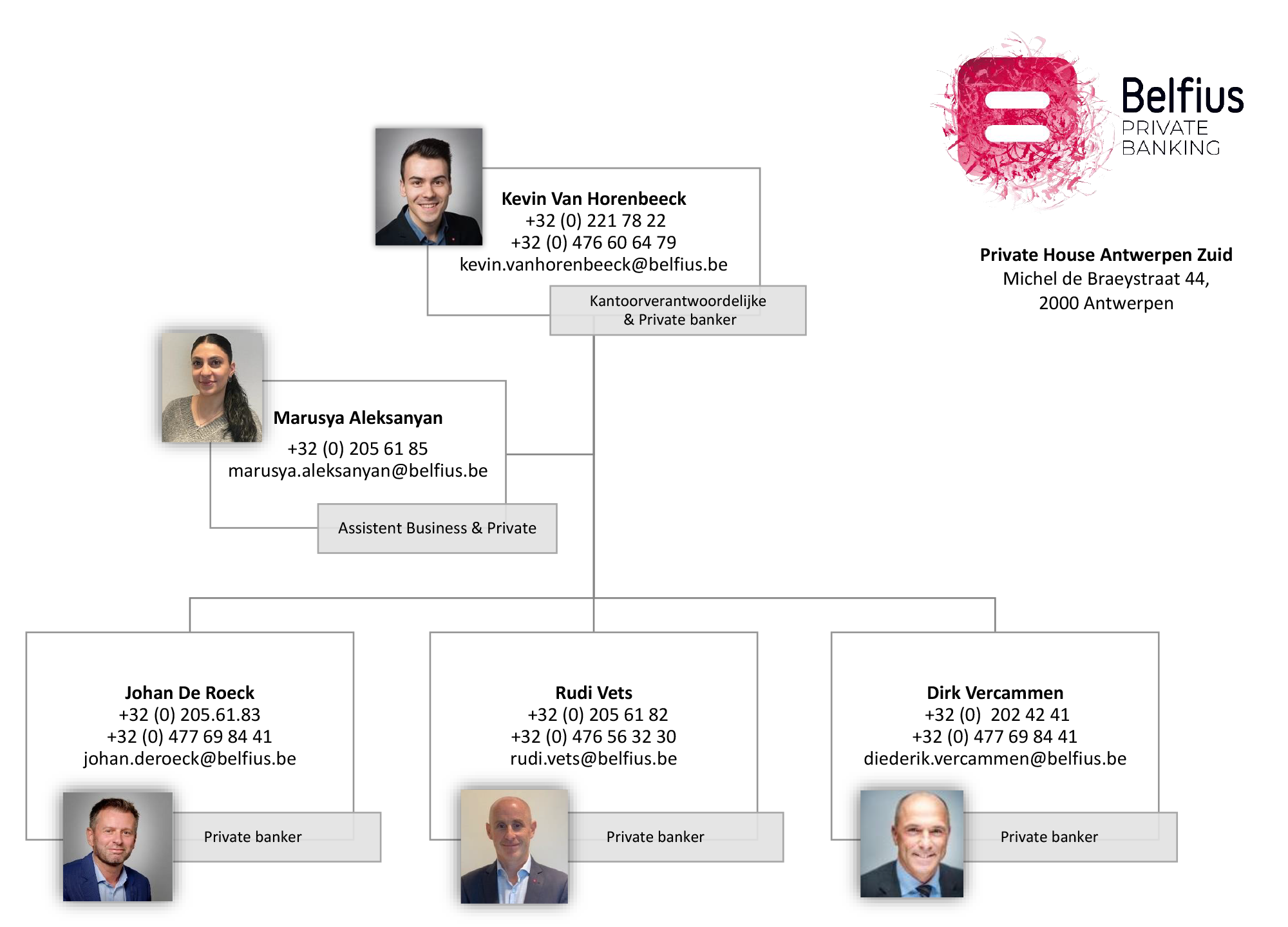 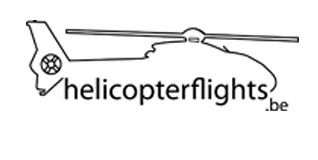 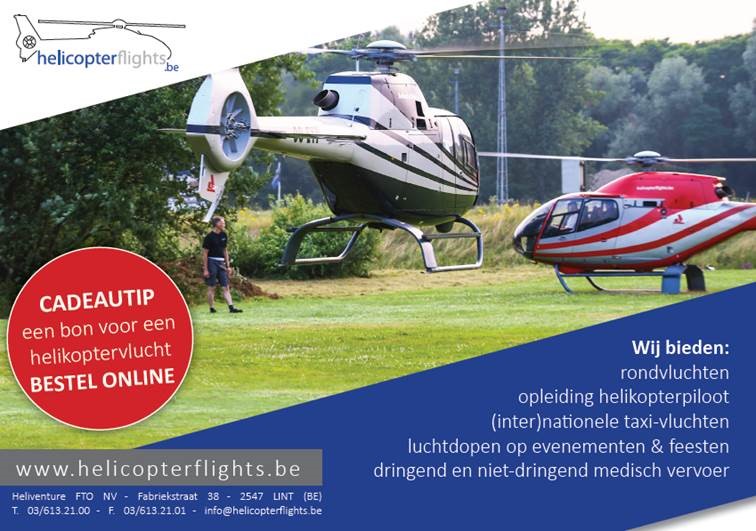 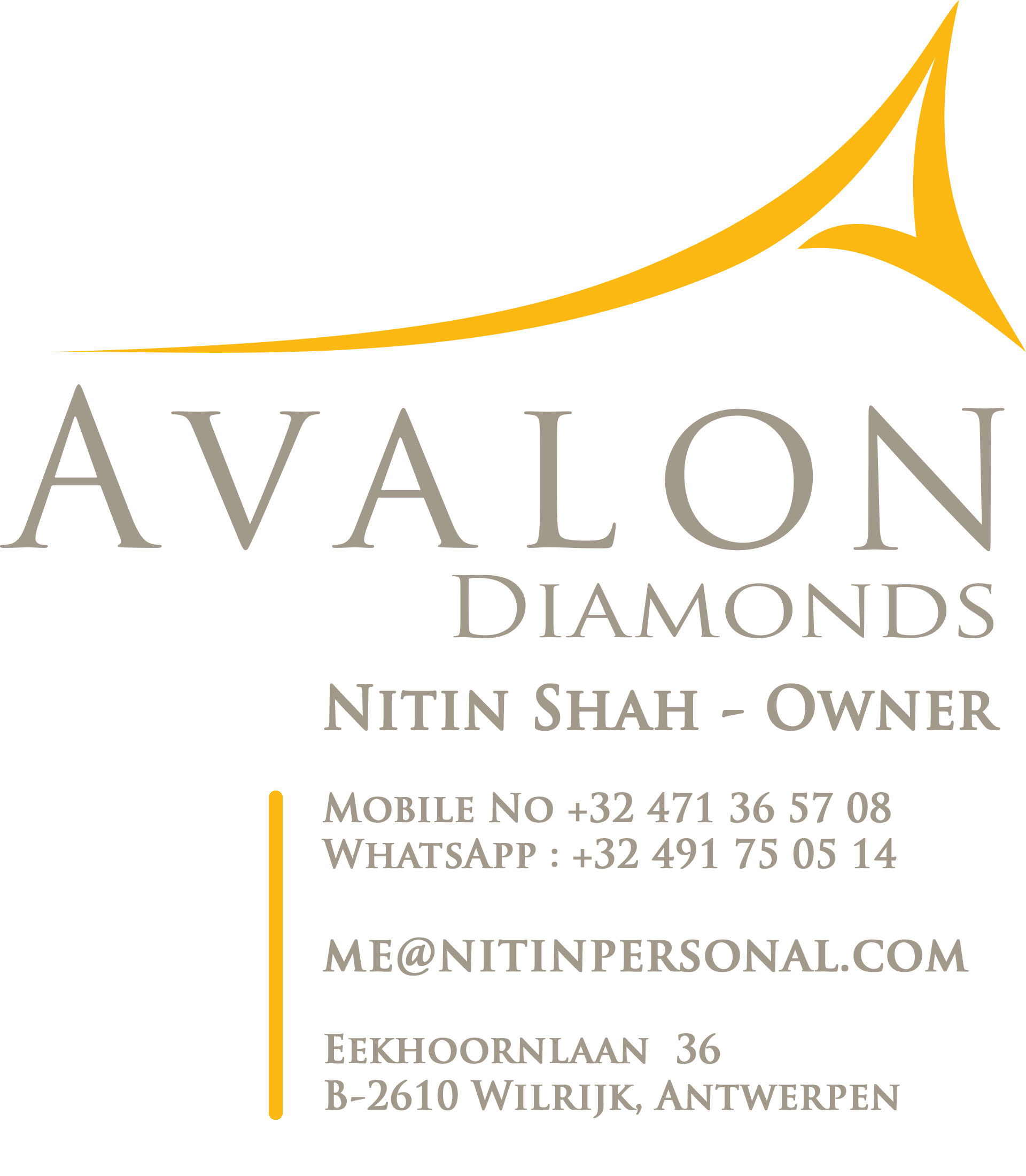 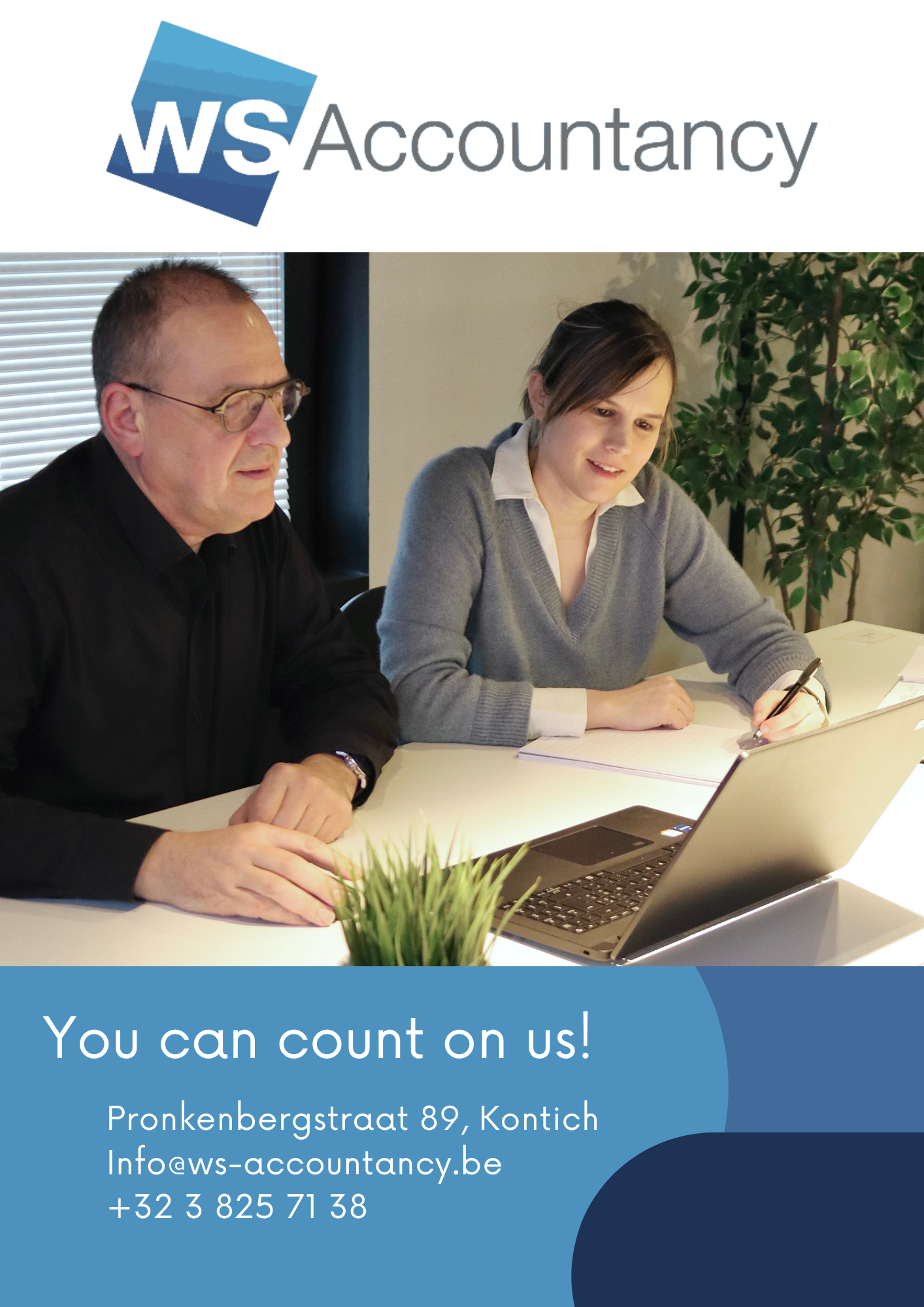 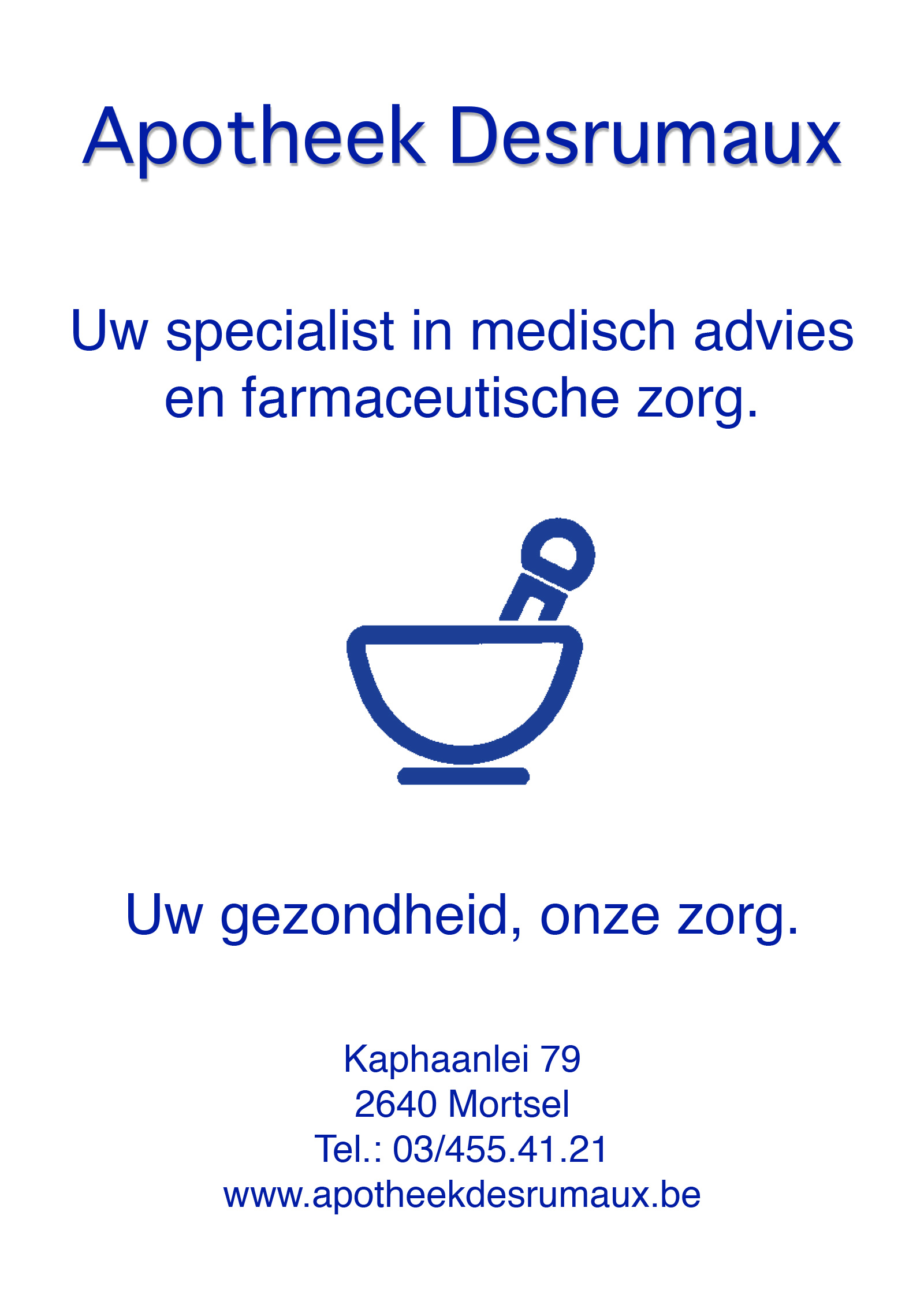 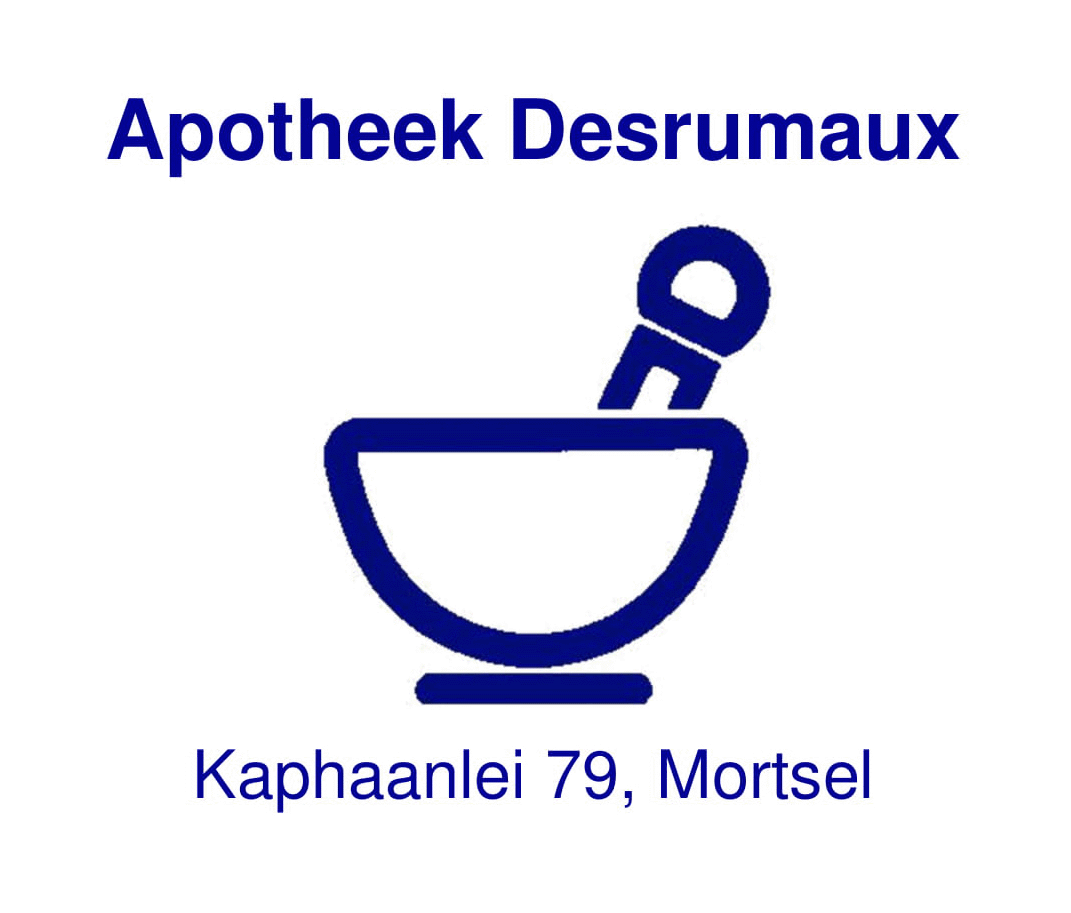 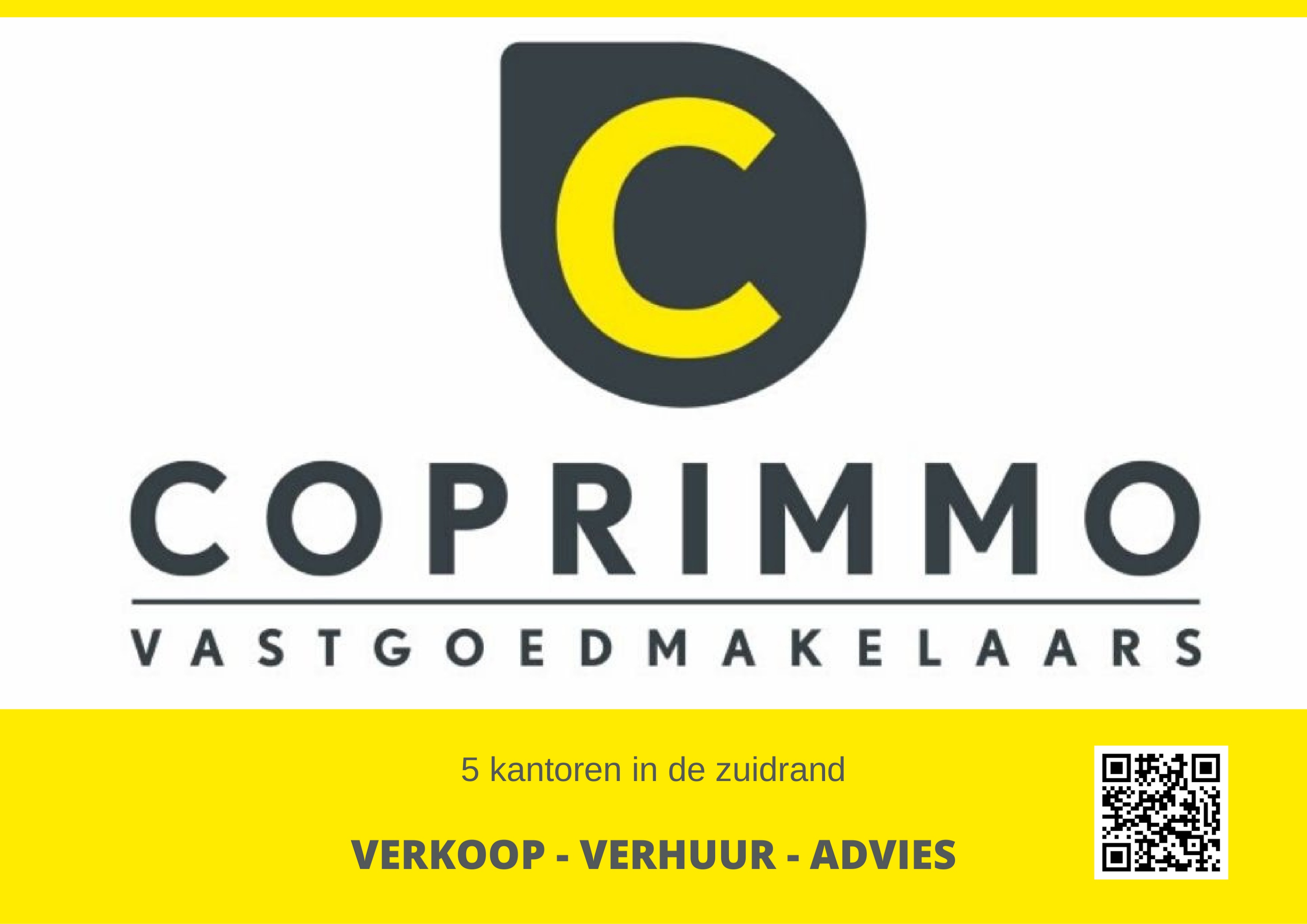 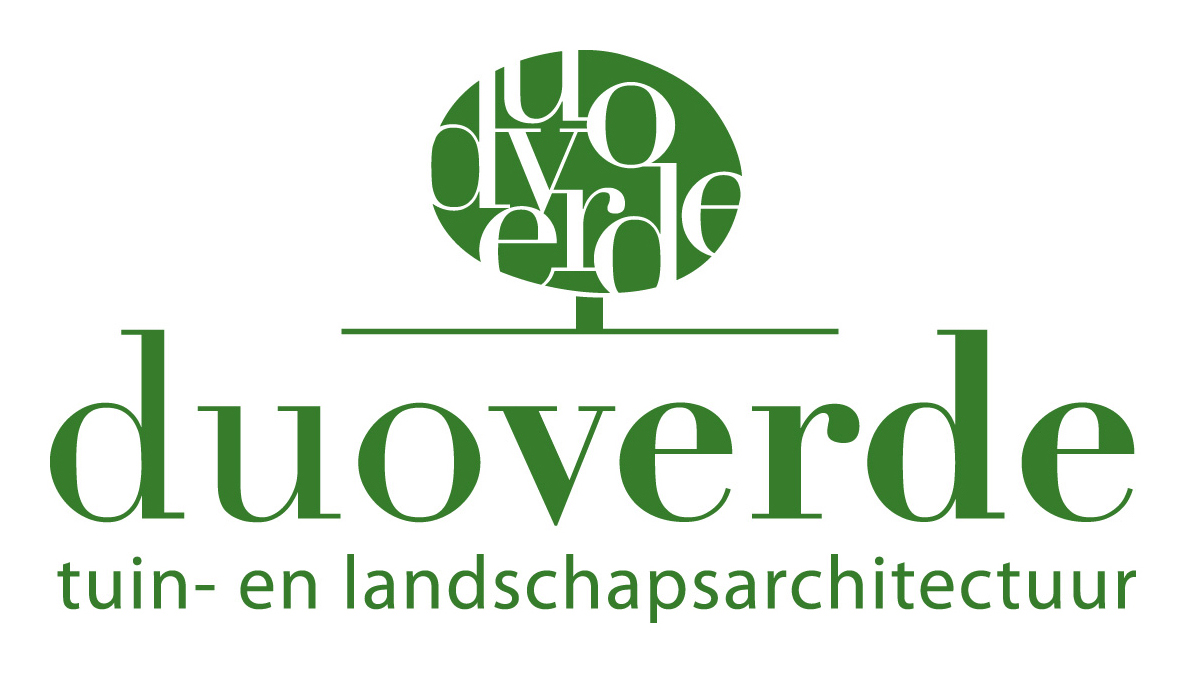 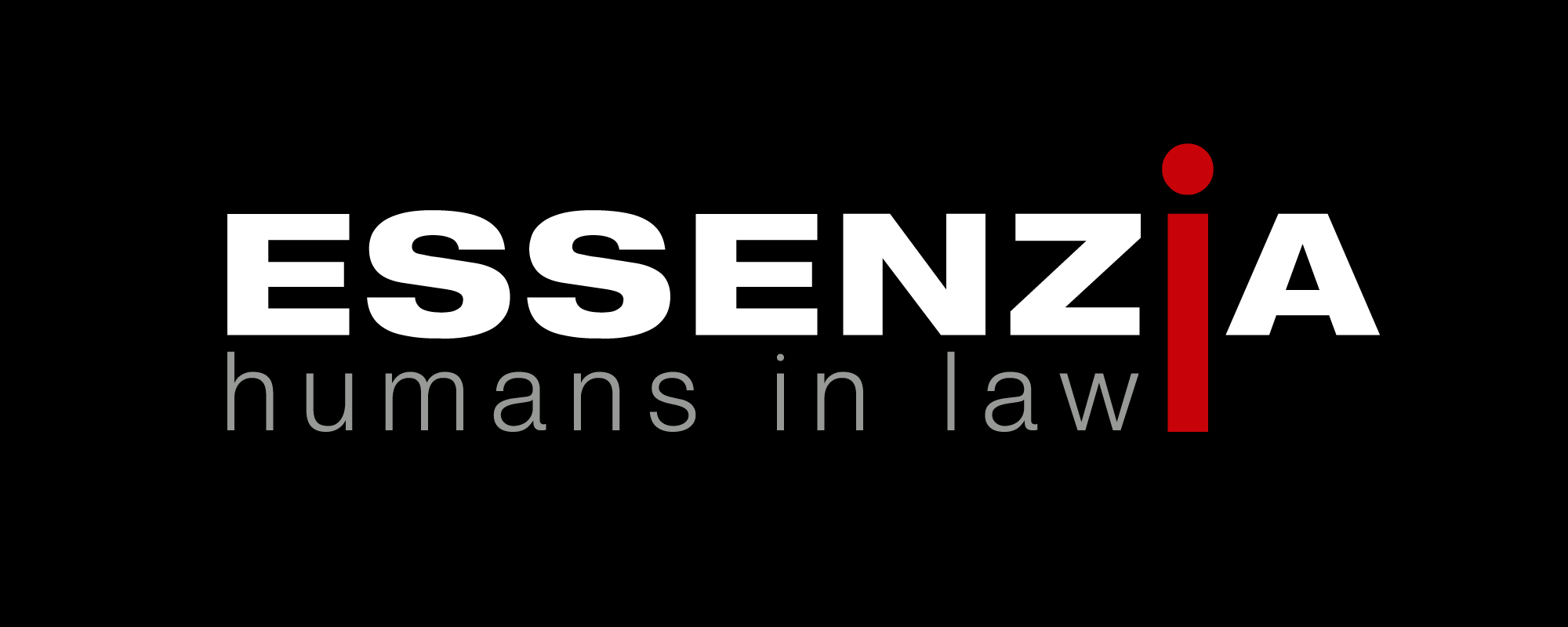 belgian specialist law firm
 
Noorderlaan 98, 2030 Antwerp          Versailleslaan 6, 1020 Brussels
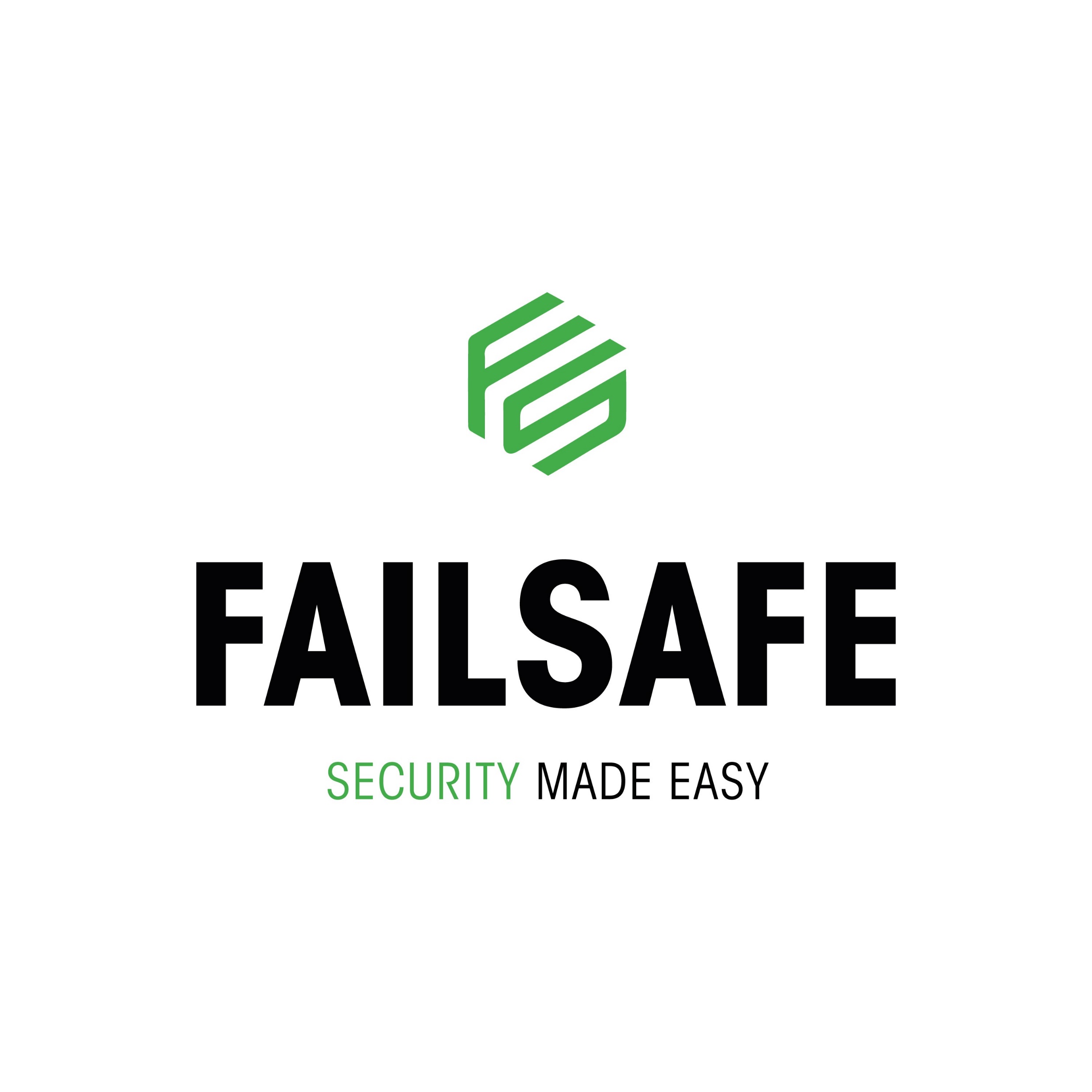 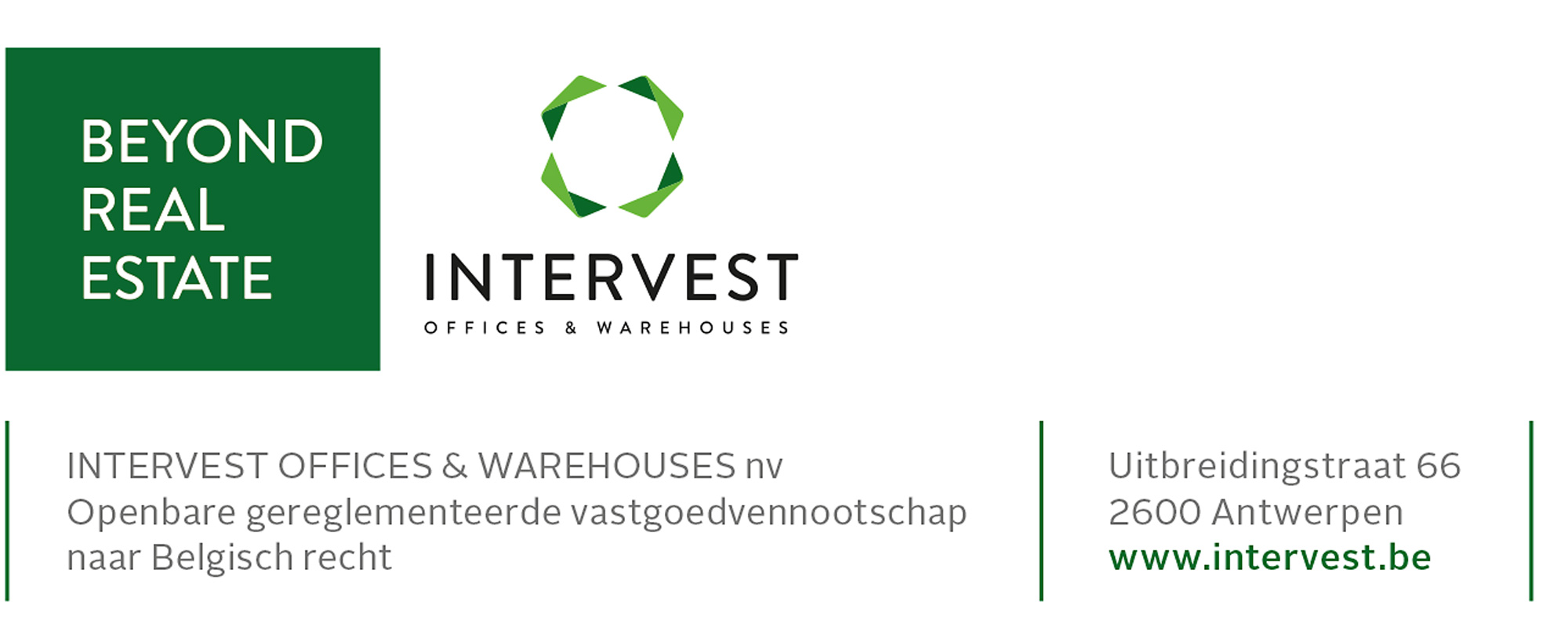 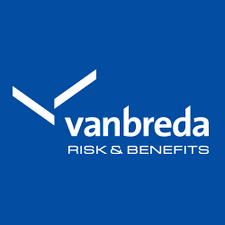 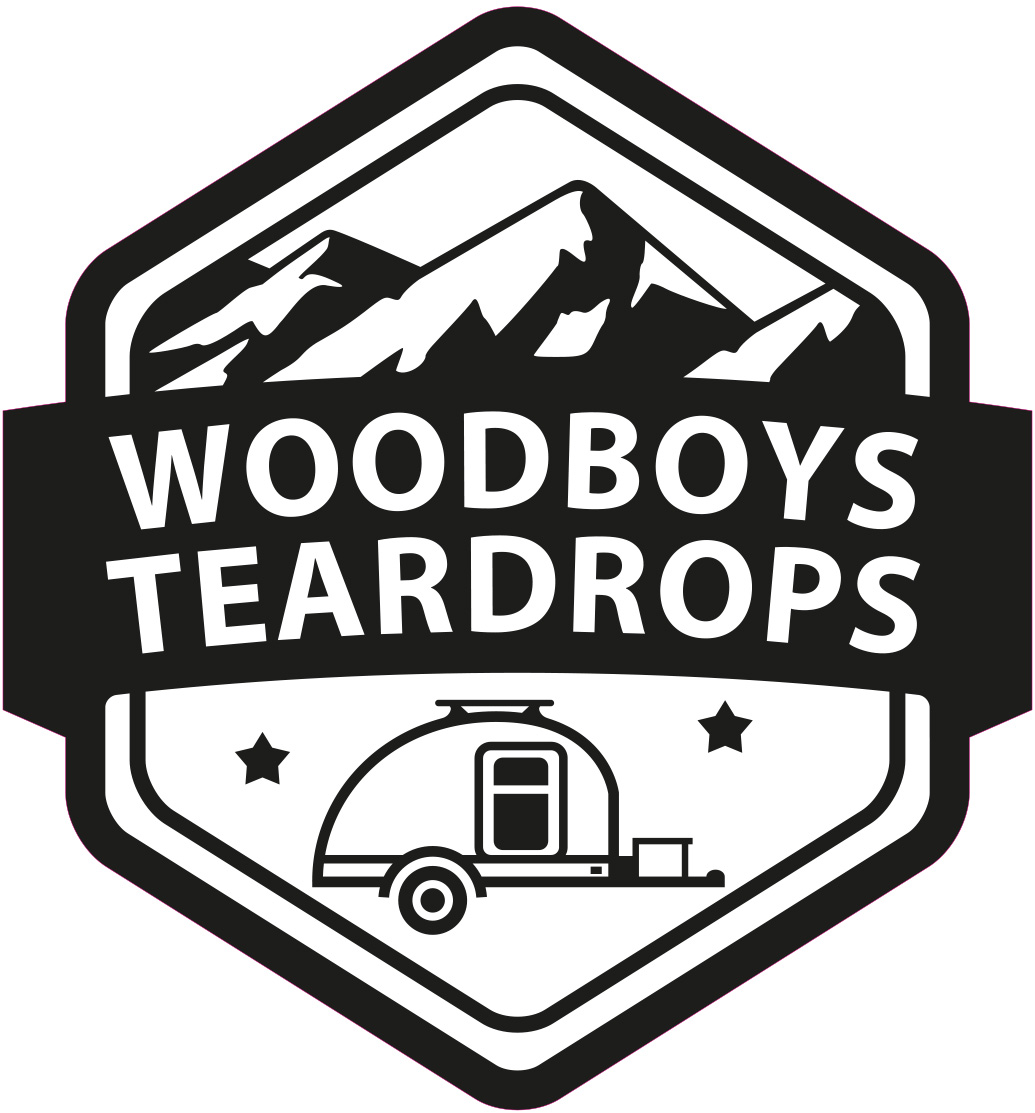 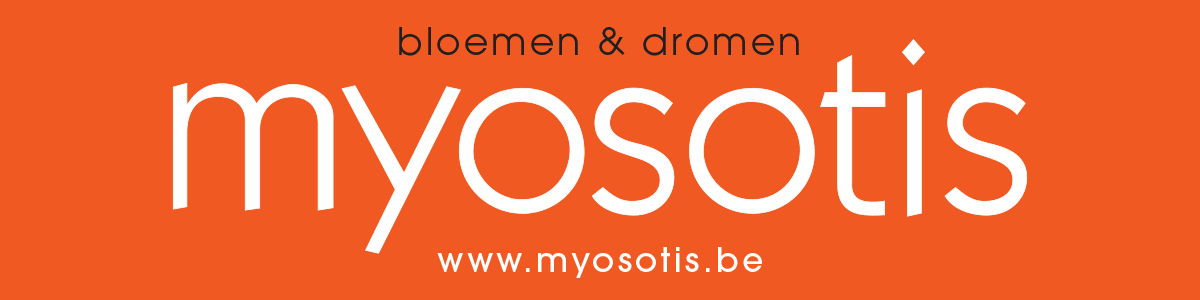 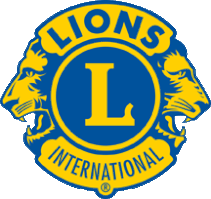 Lions Club Kontich
Met dank aan onze sponsors
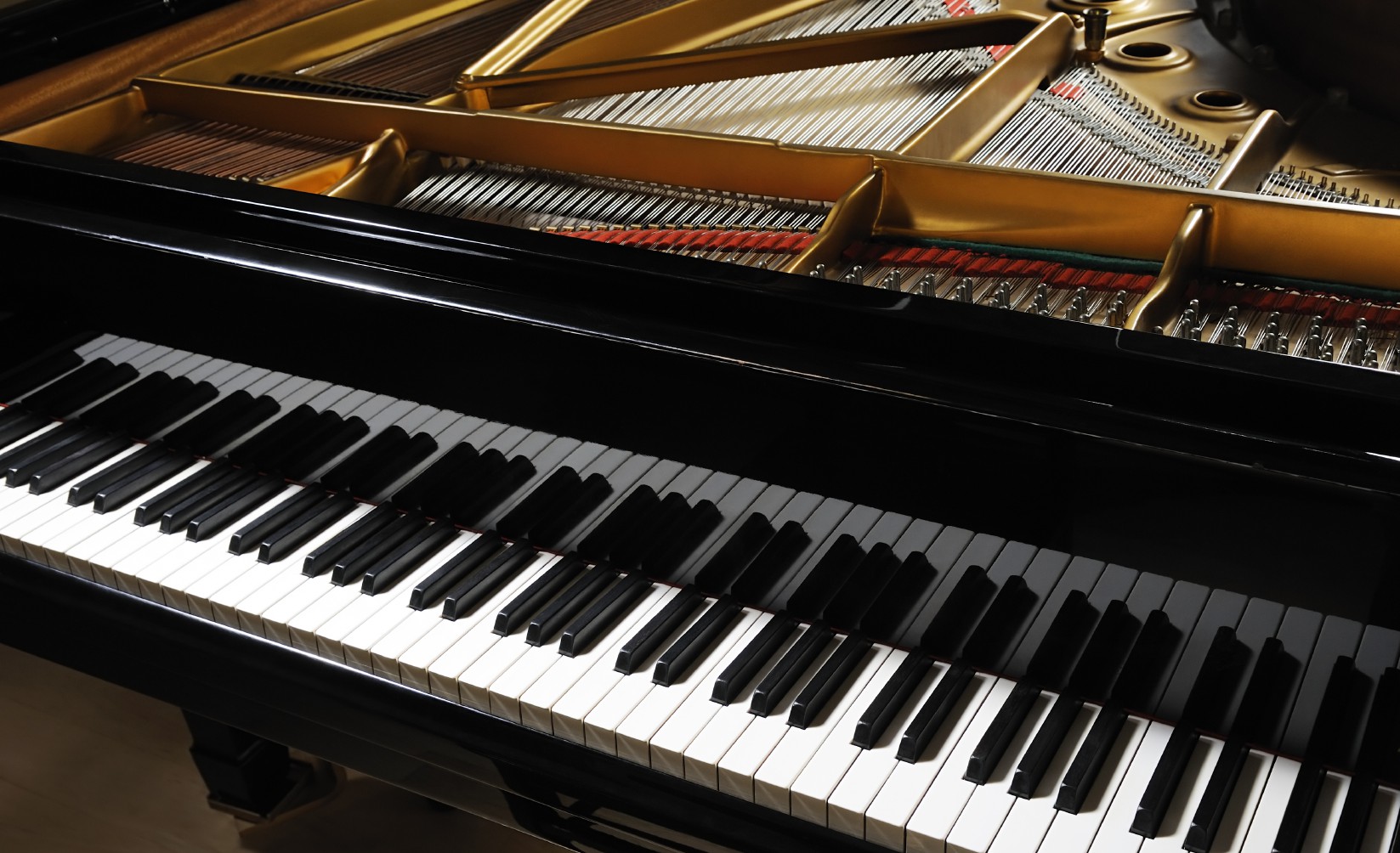 Cantabile Laureatenconcert
2023
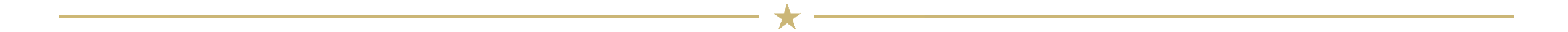 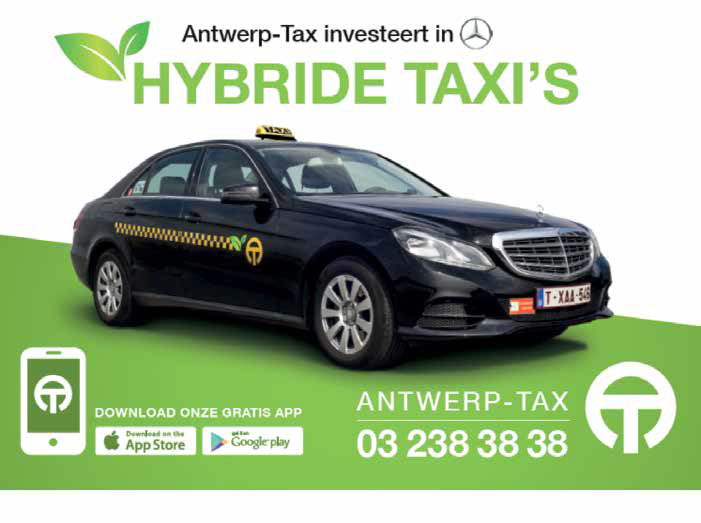 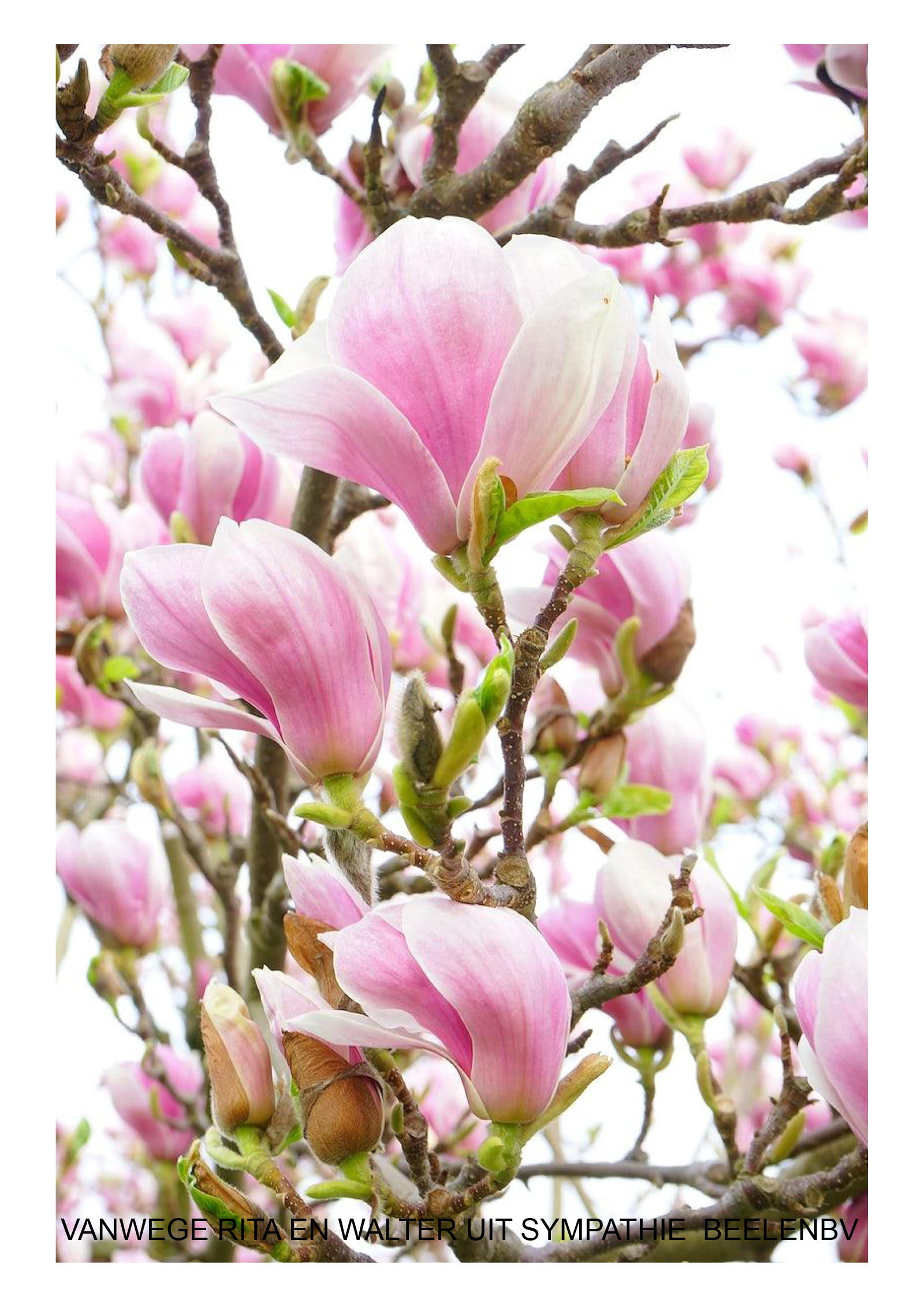 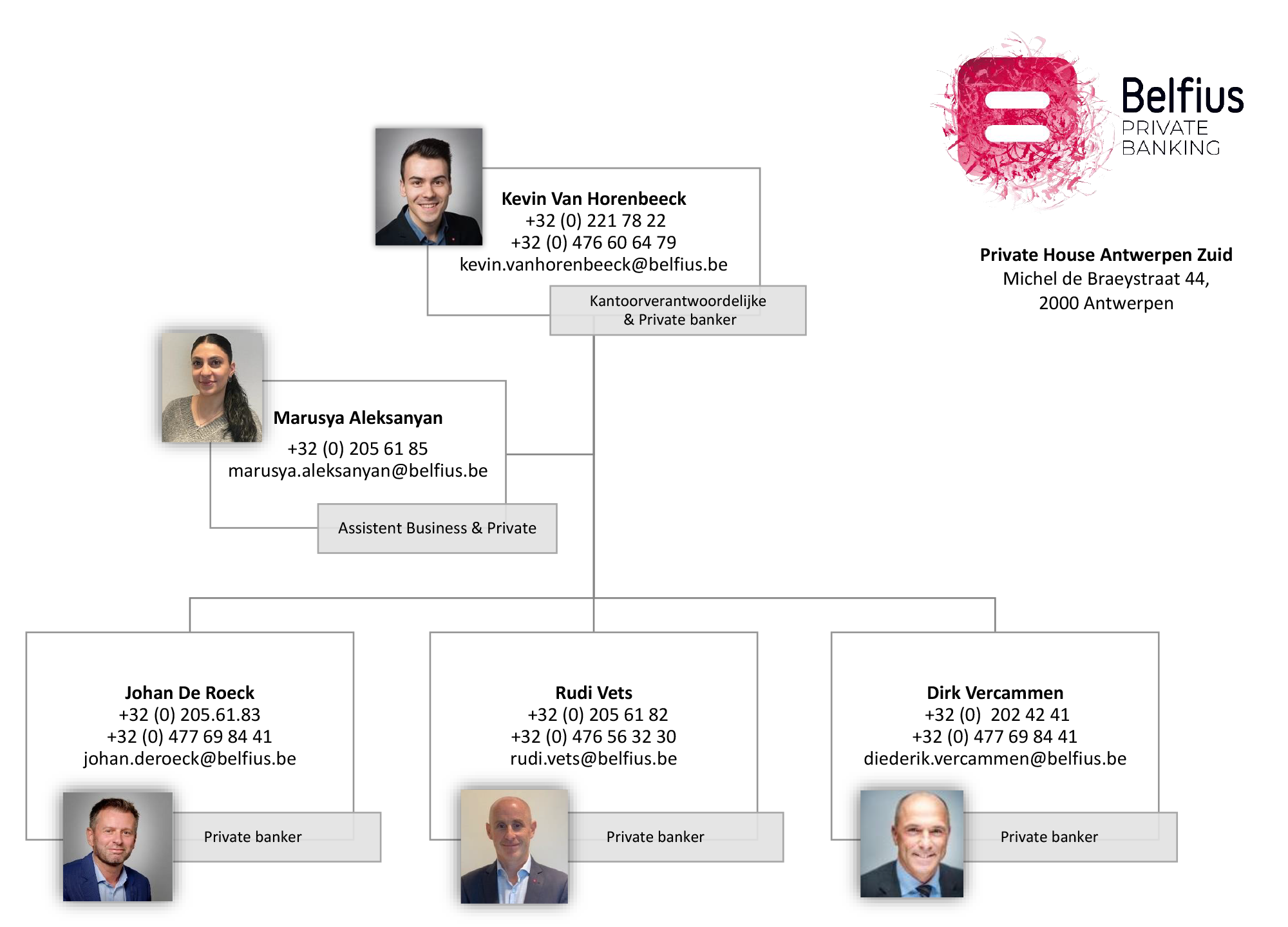 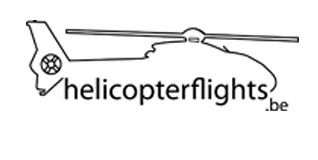 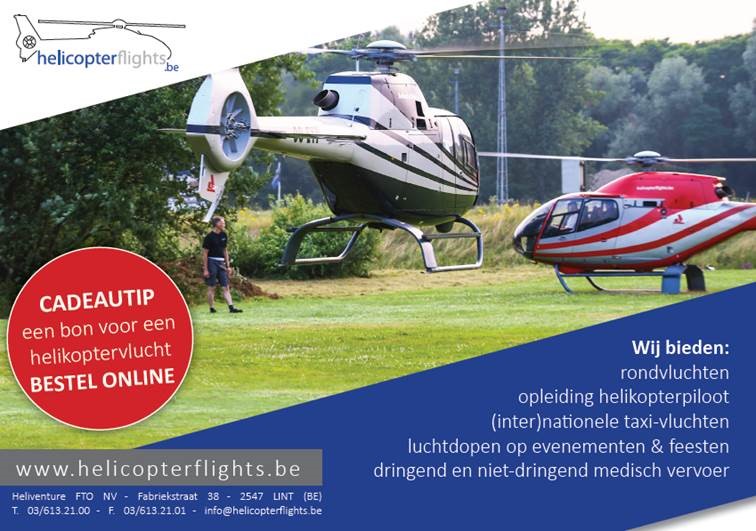 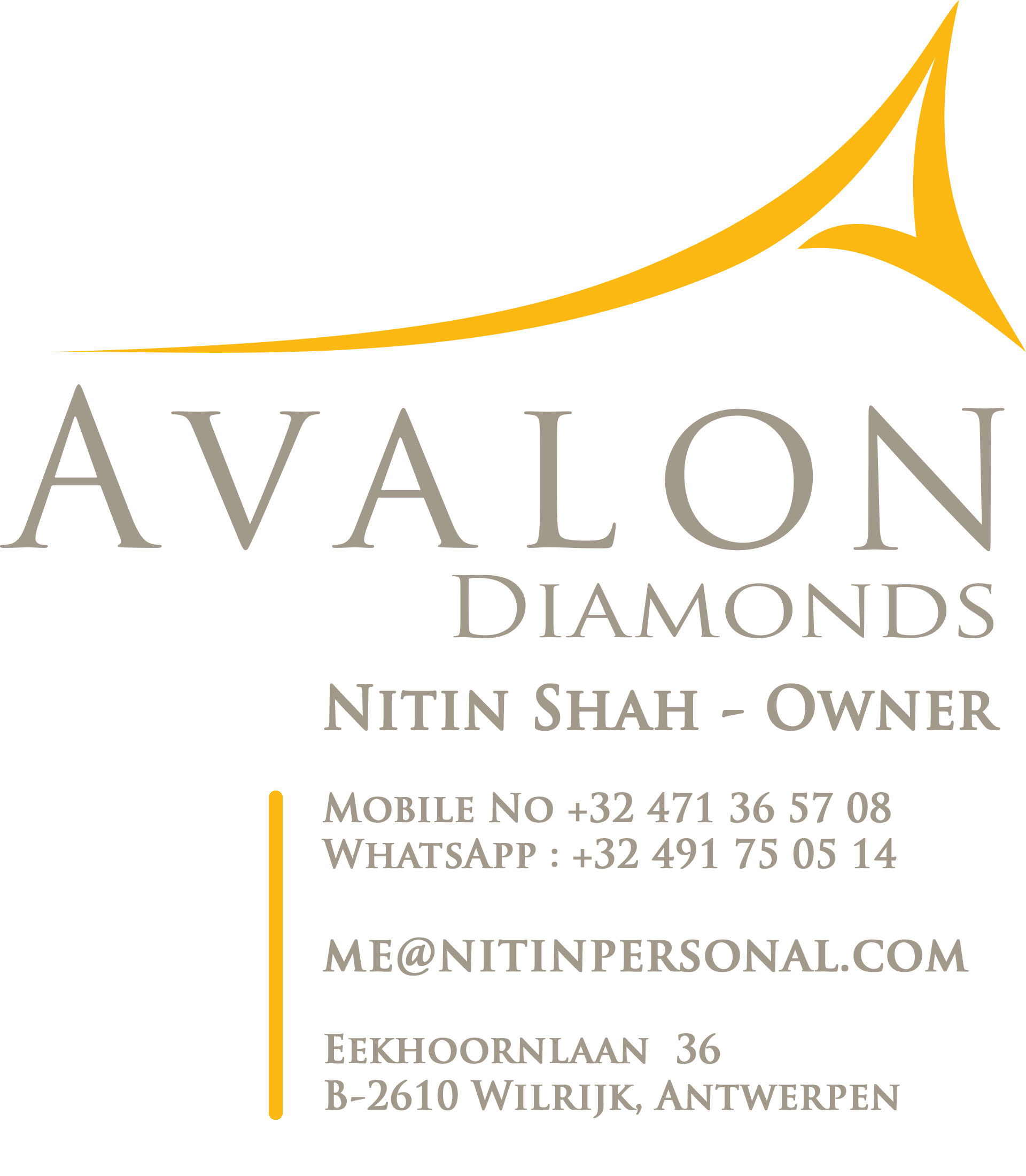 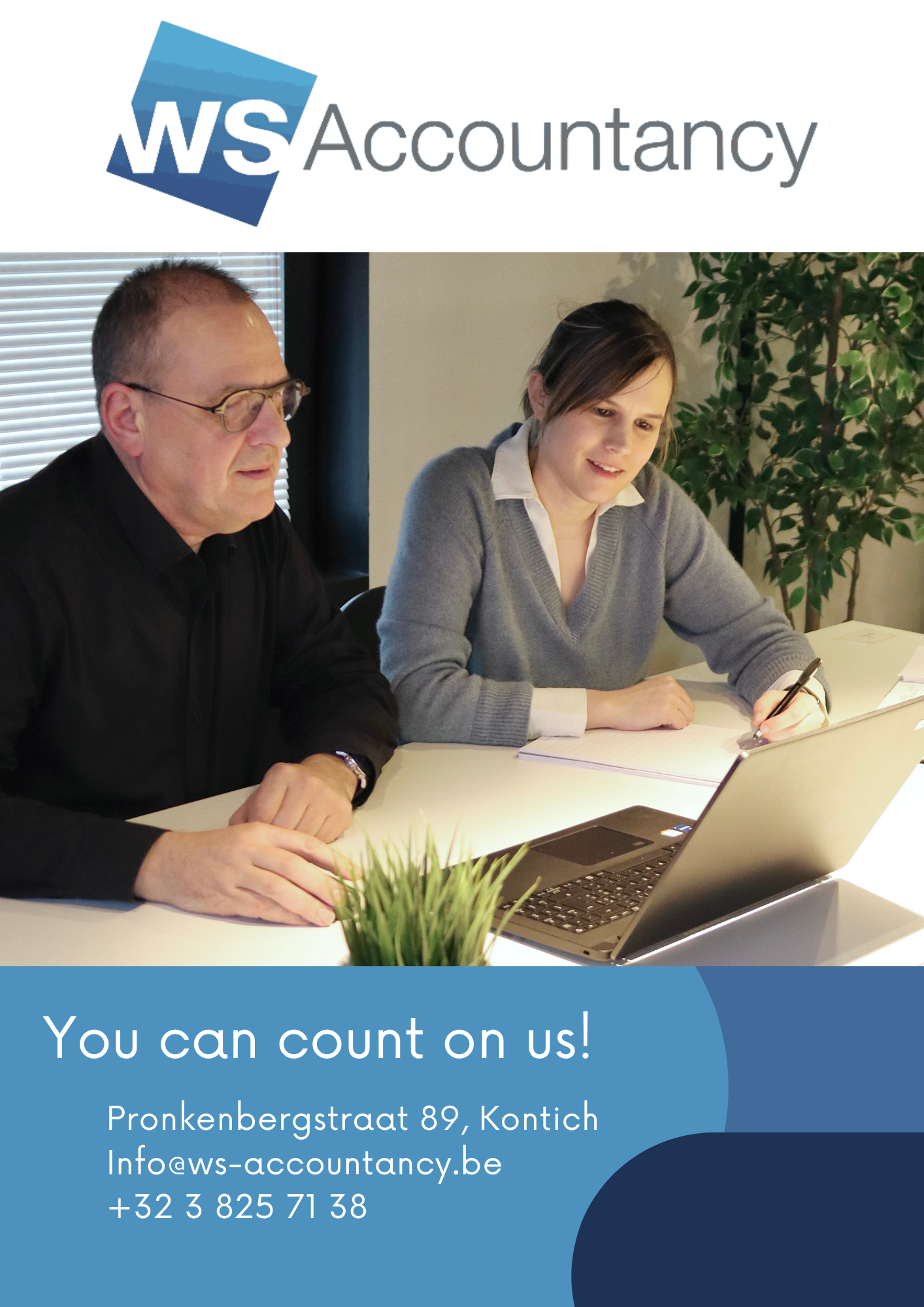 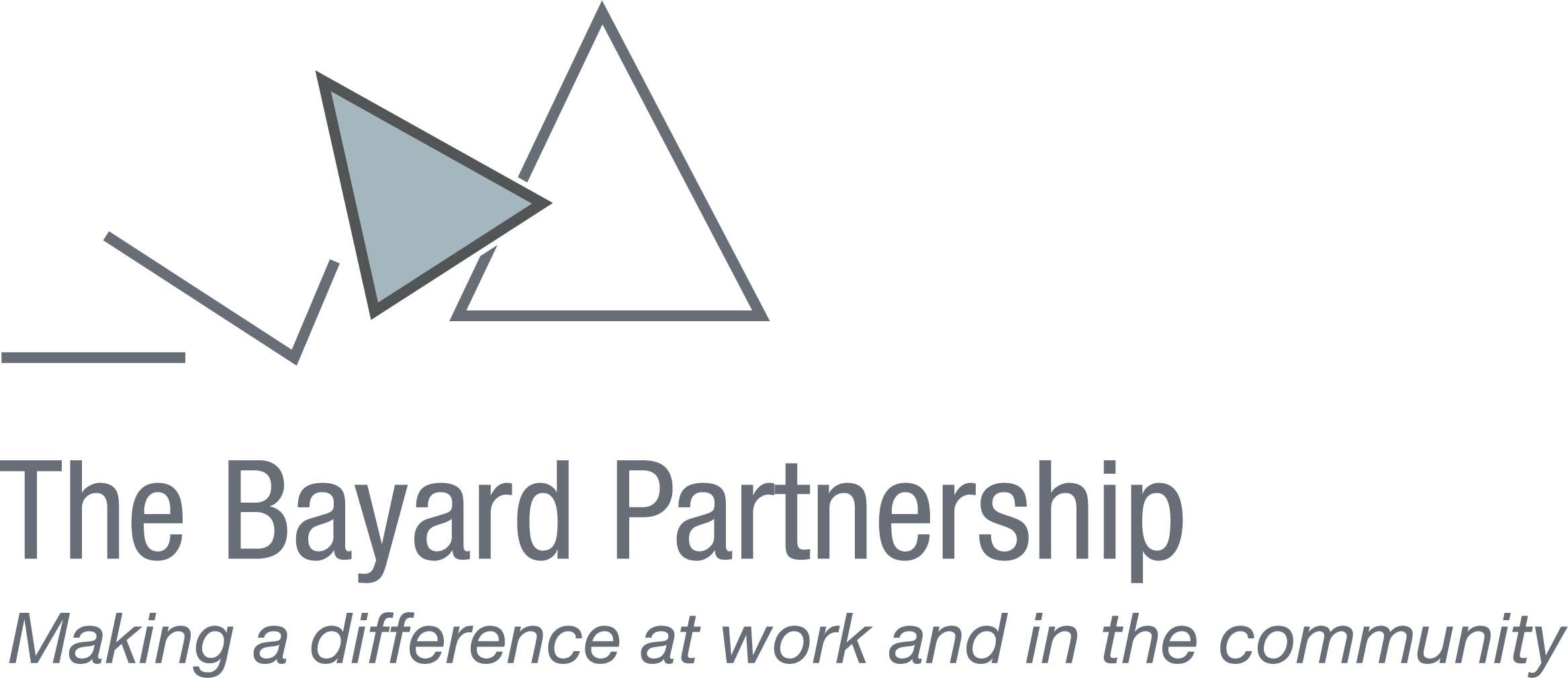 The Bayard Partnership is a collective of independent
professionals providing proven hands-on expertise in
Project & Program ManagementChange & Transformation ManagementBusiness & IT strategiesInterim Management
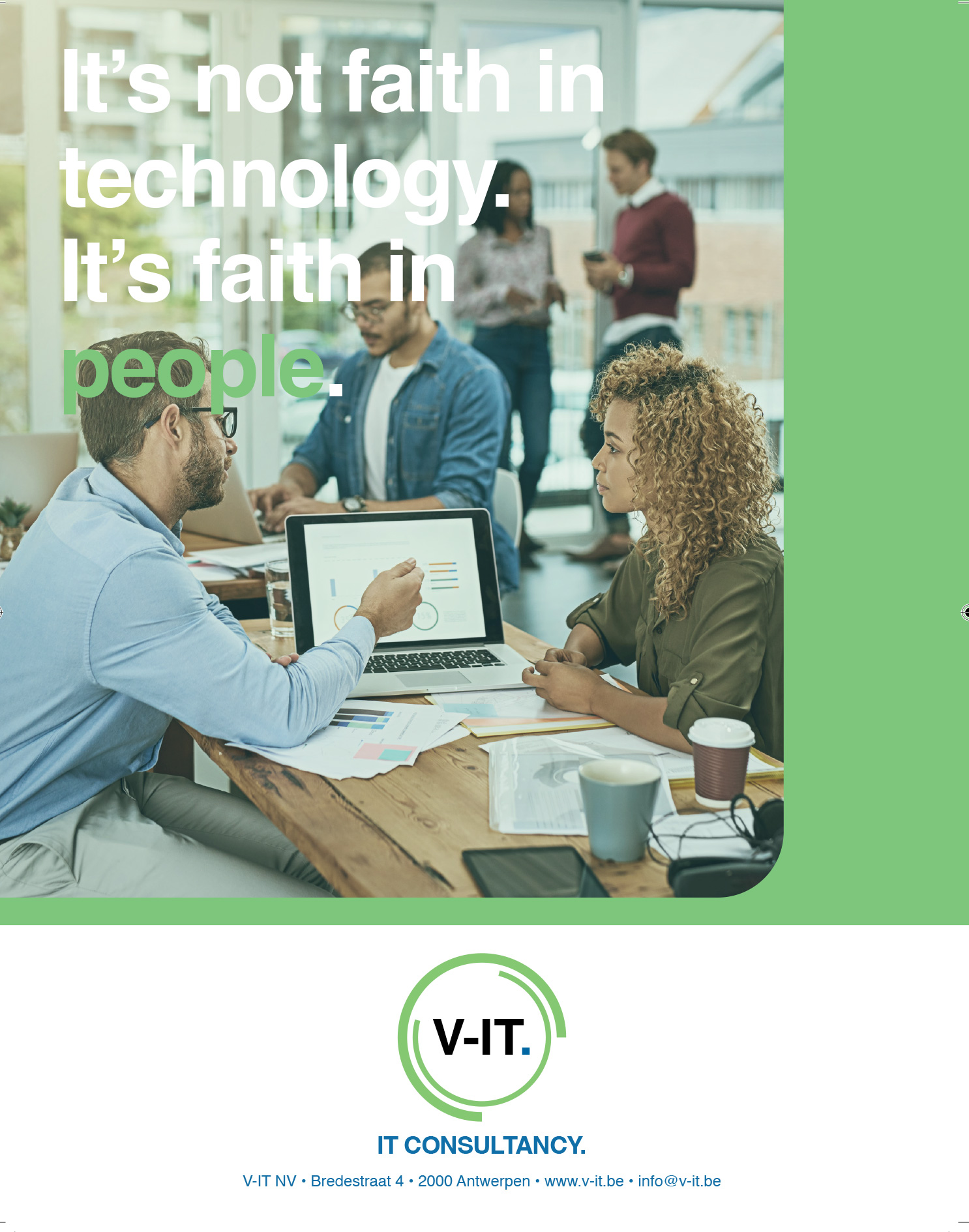 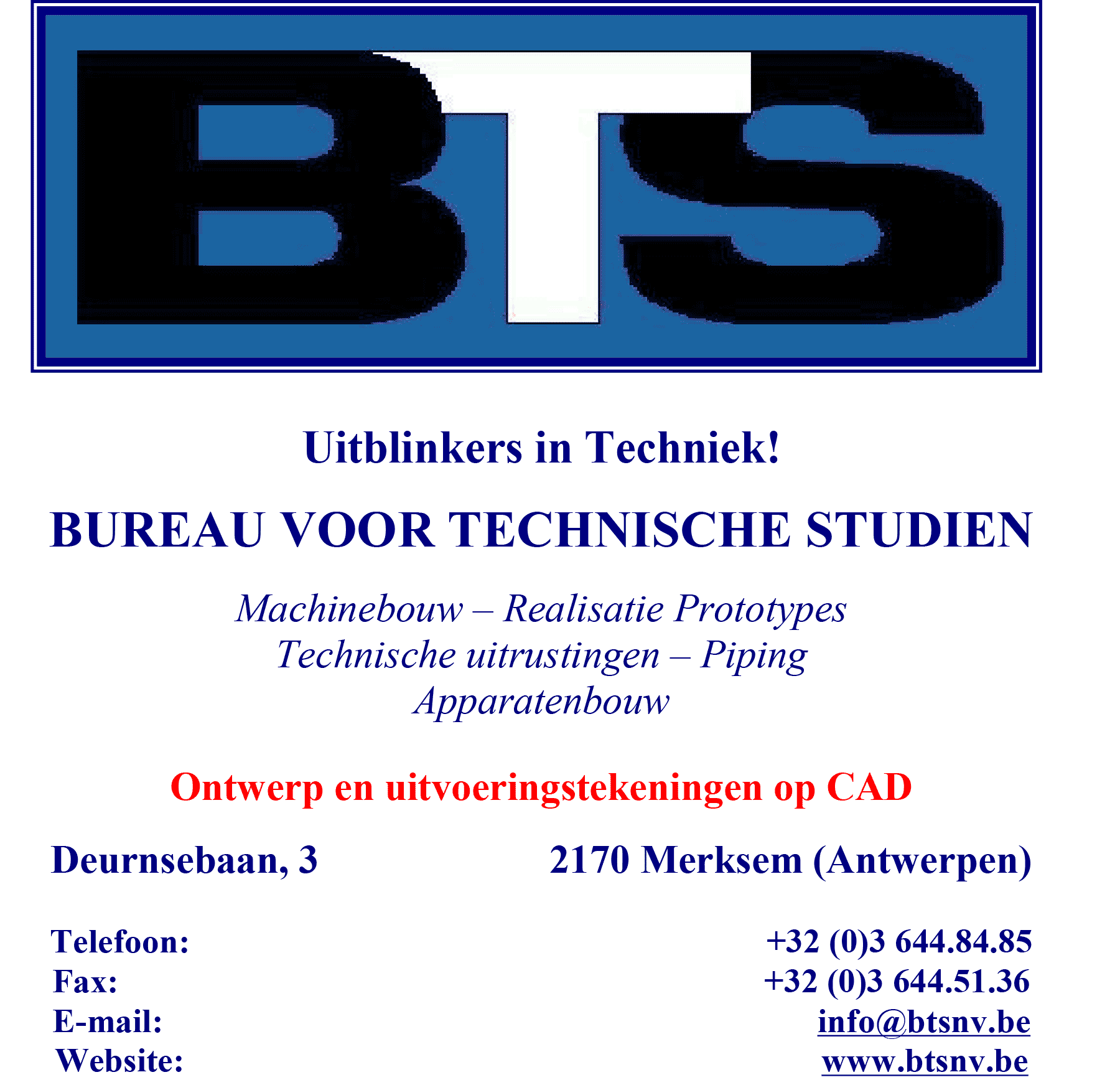 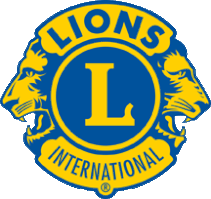 Lions Club Kontich
Met dank aan onze sponsors
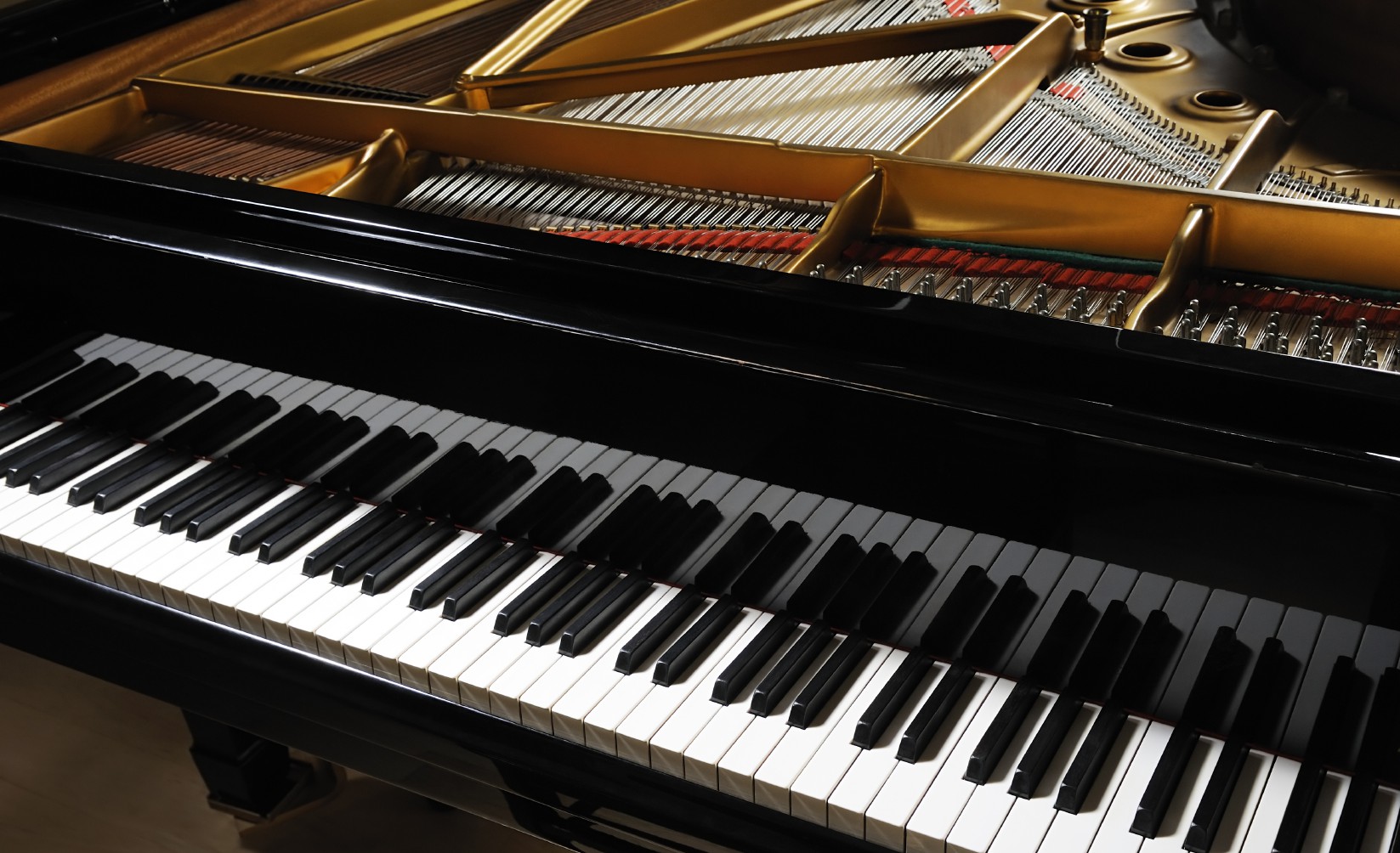 Cantabile Laureatenconcert
2023
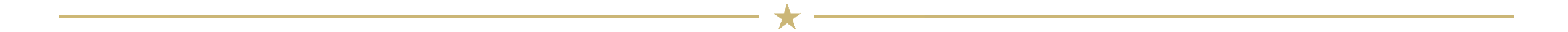 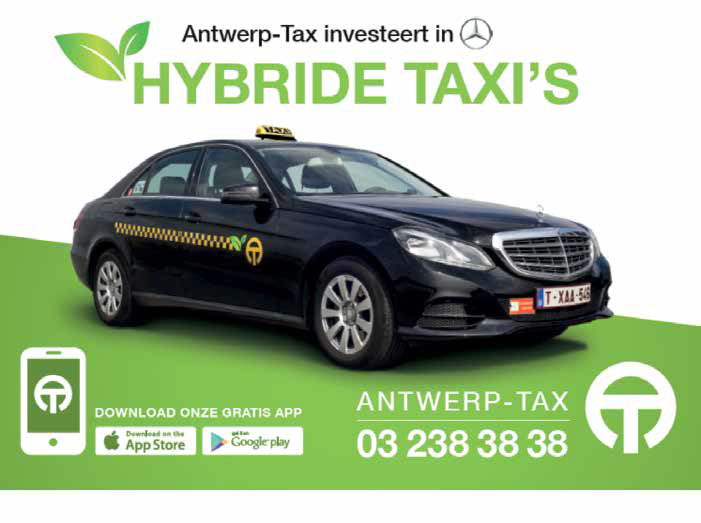 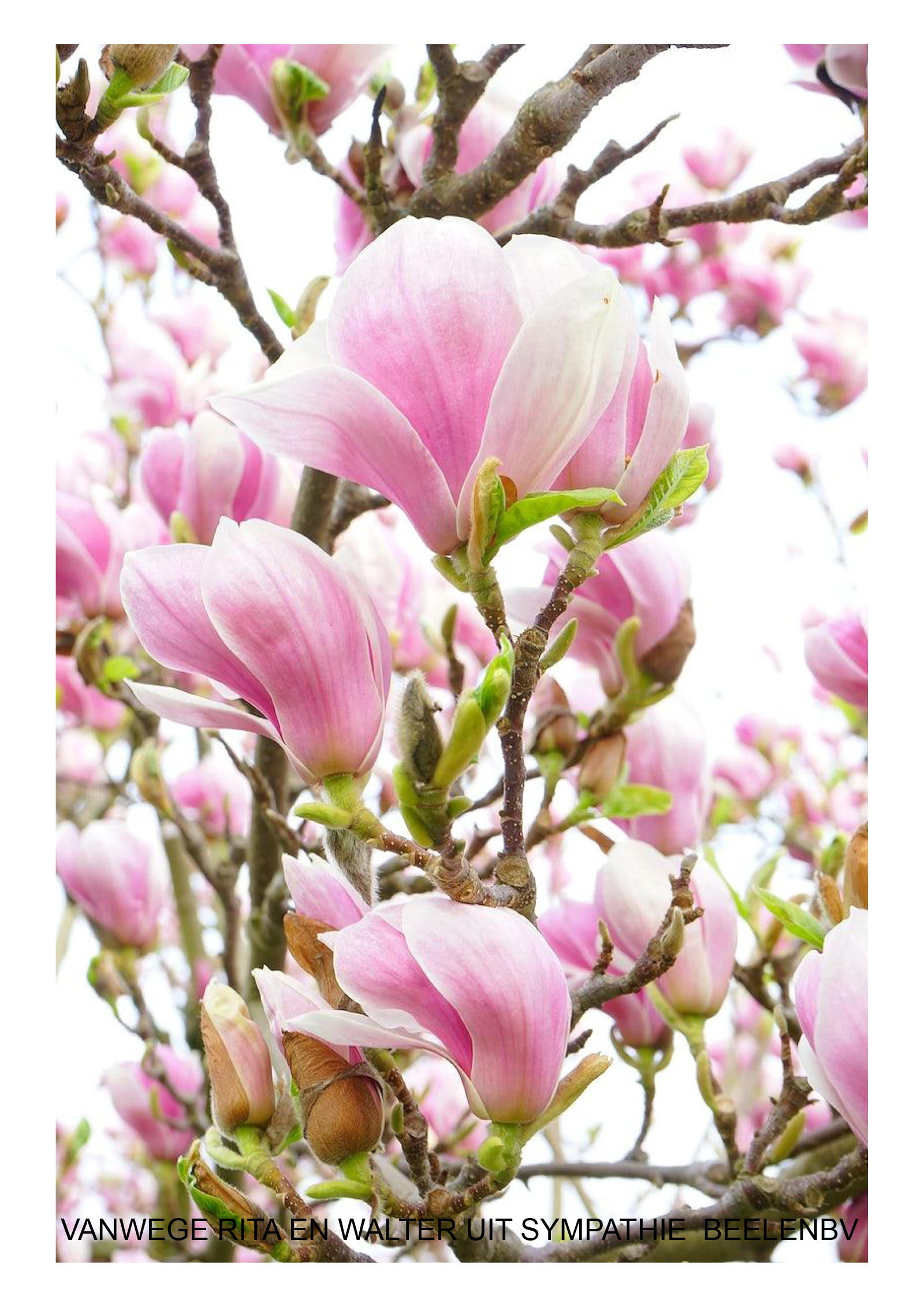 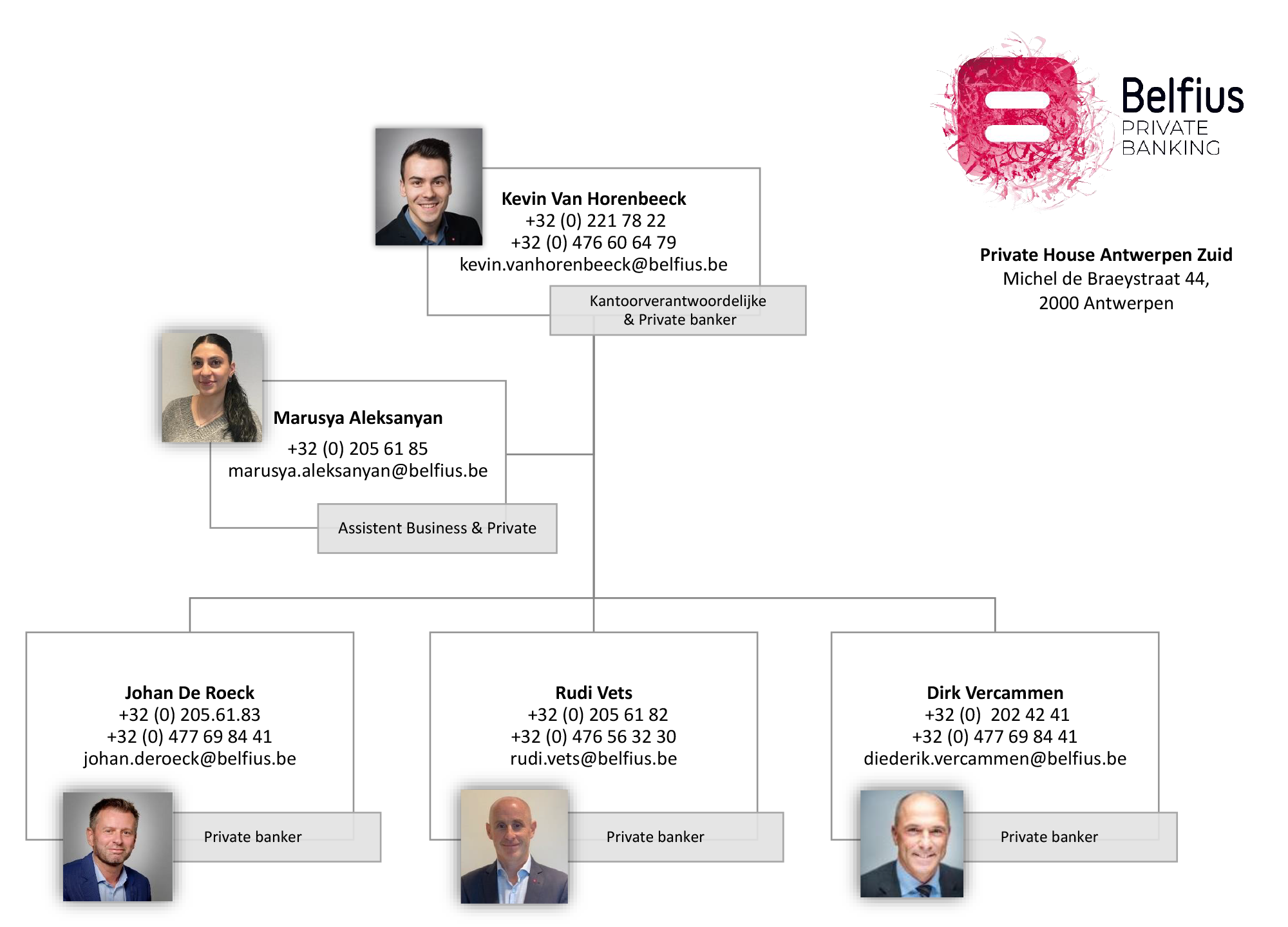 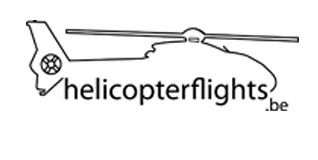 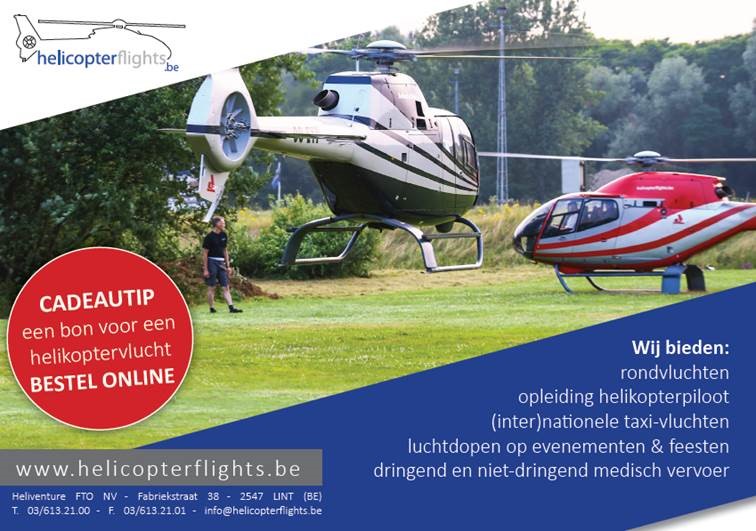 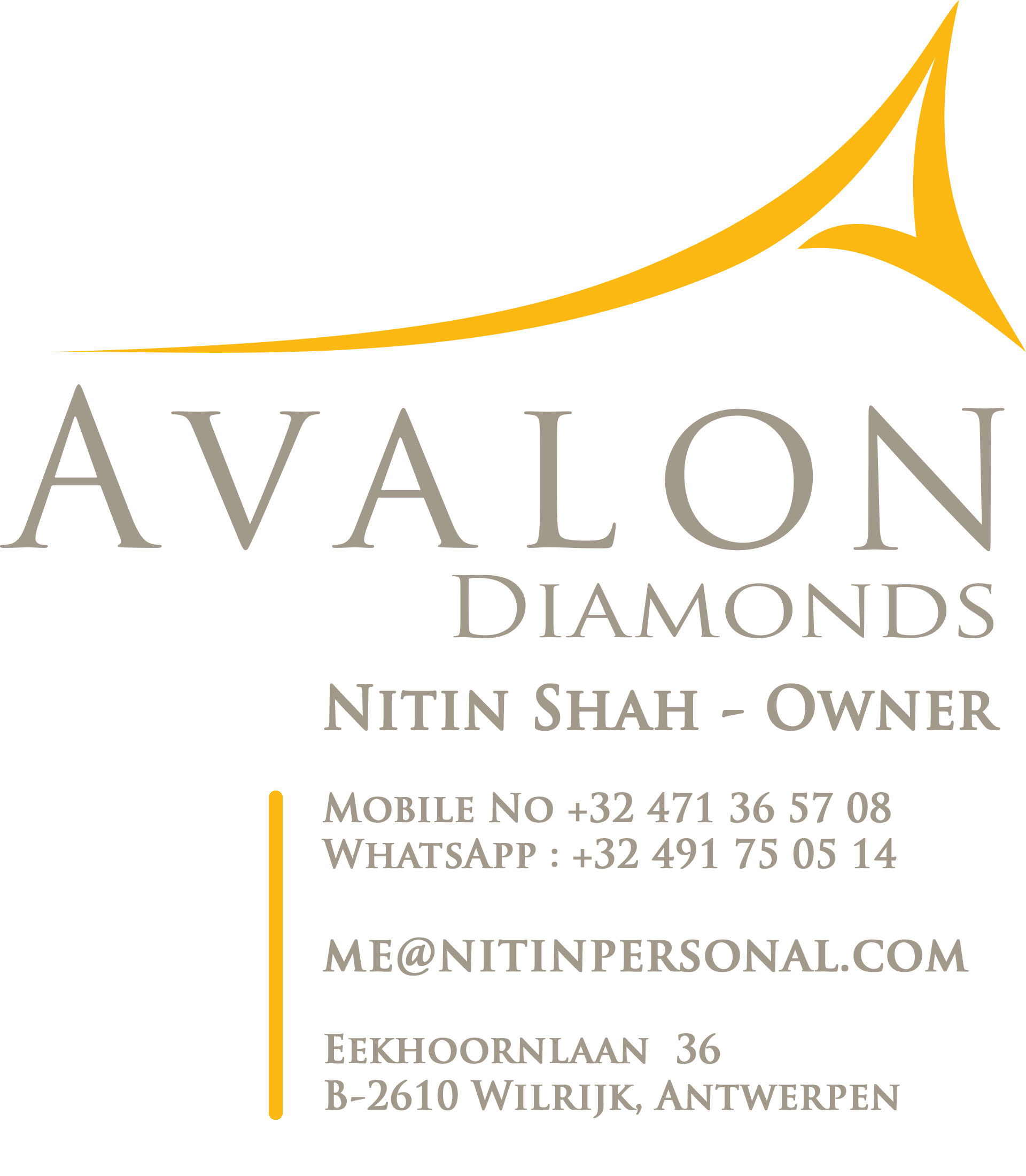 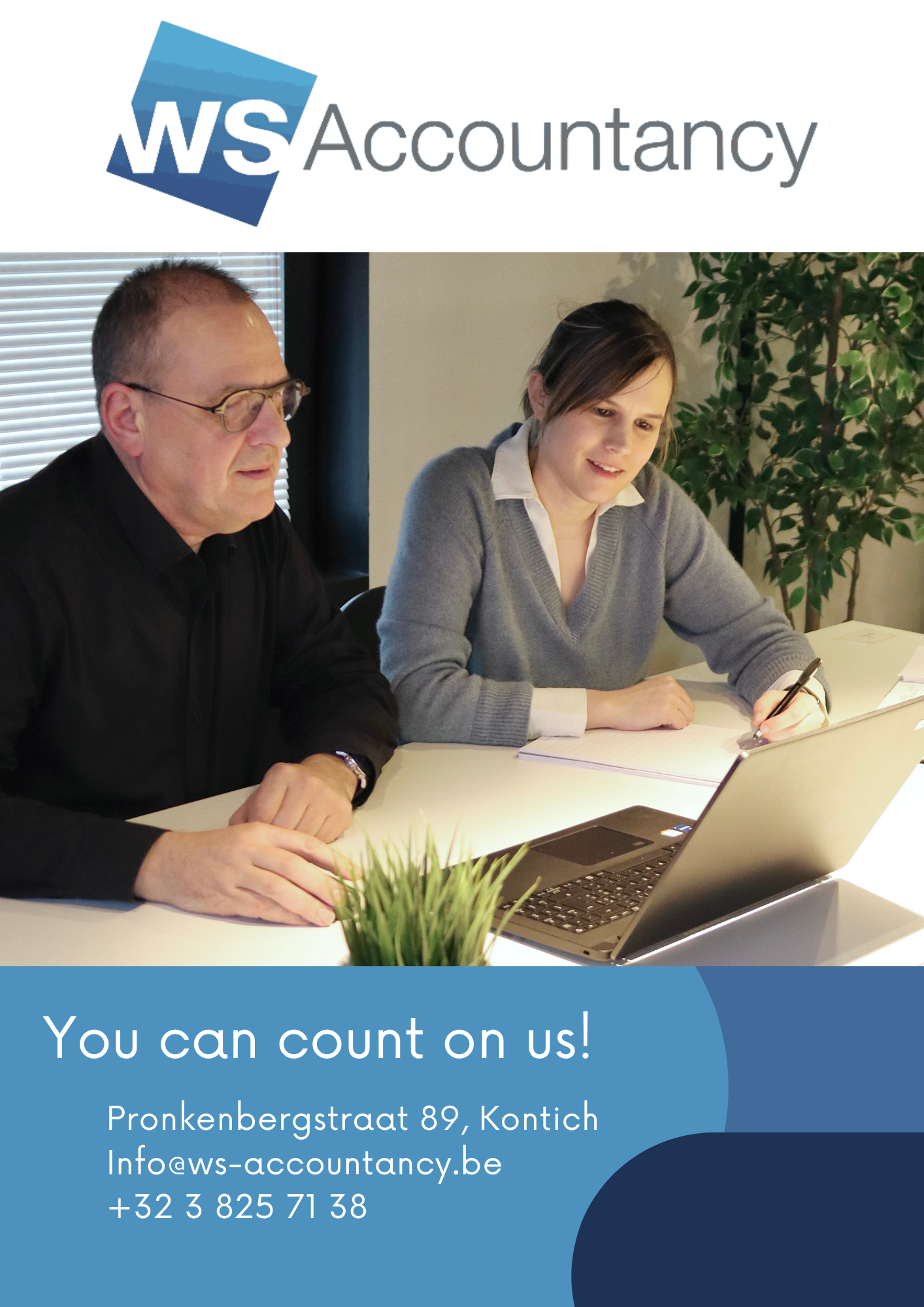 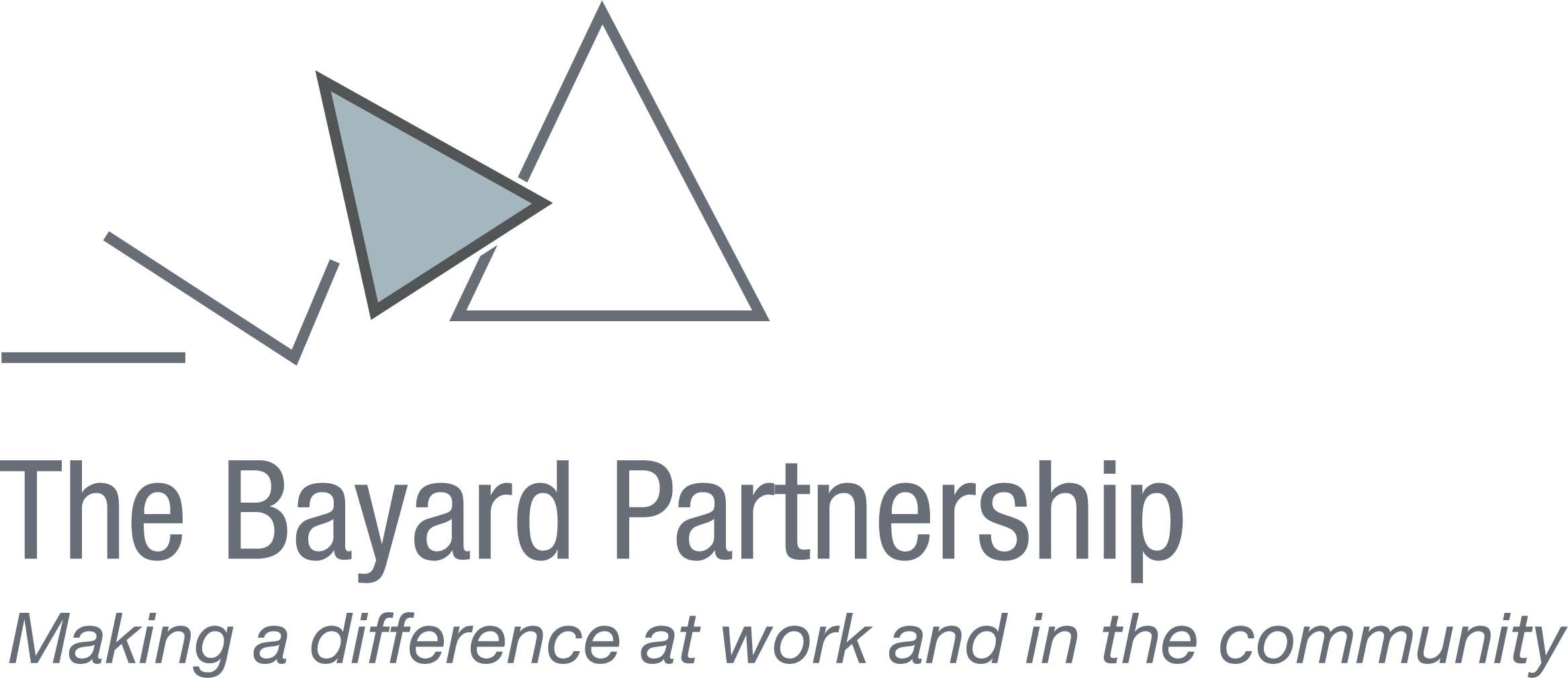 The Bayard Partnership is a collective of independent
professionals providing proven hands-on expertise in
Project & Program ManagementChange & Transformation ManagementBusiness & IT strategiesInterim Management
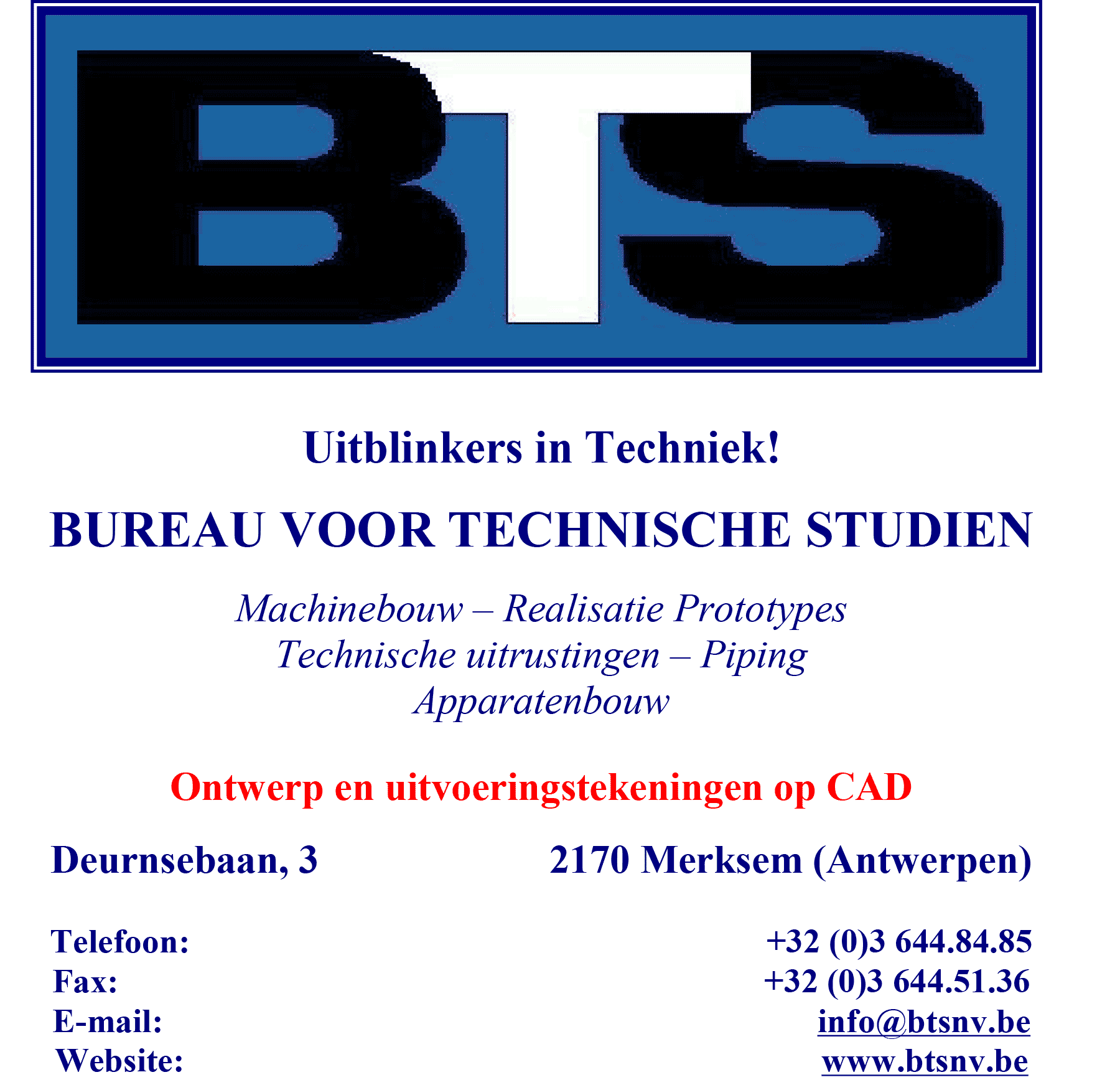 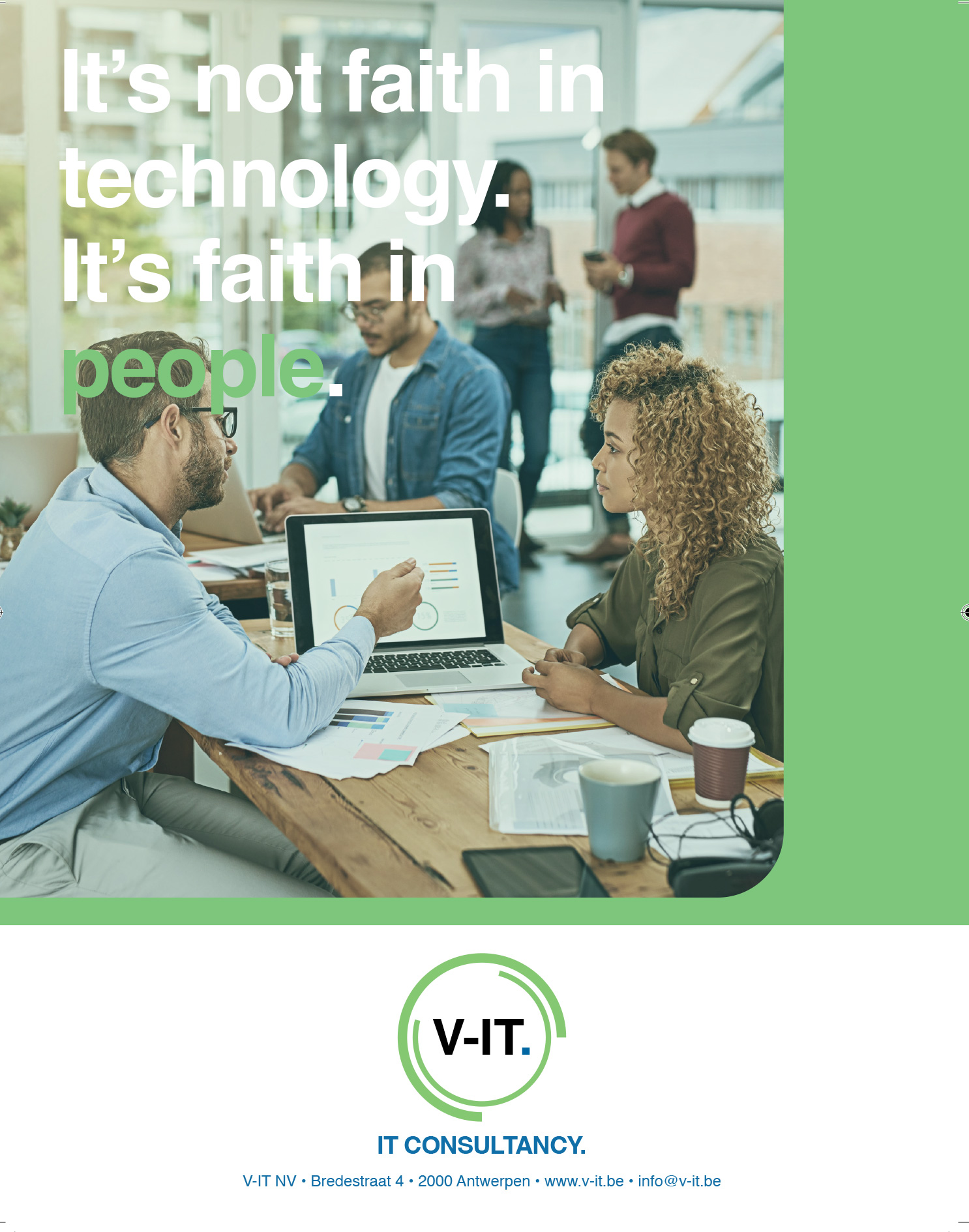 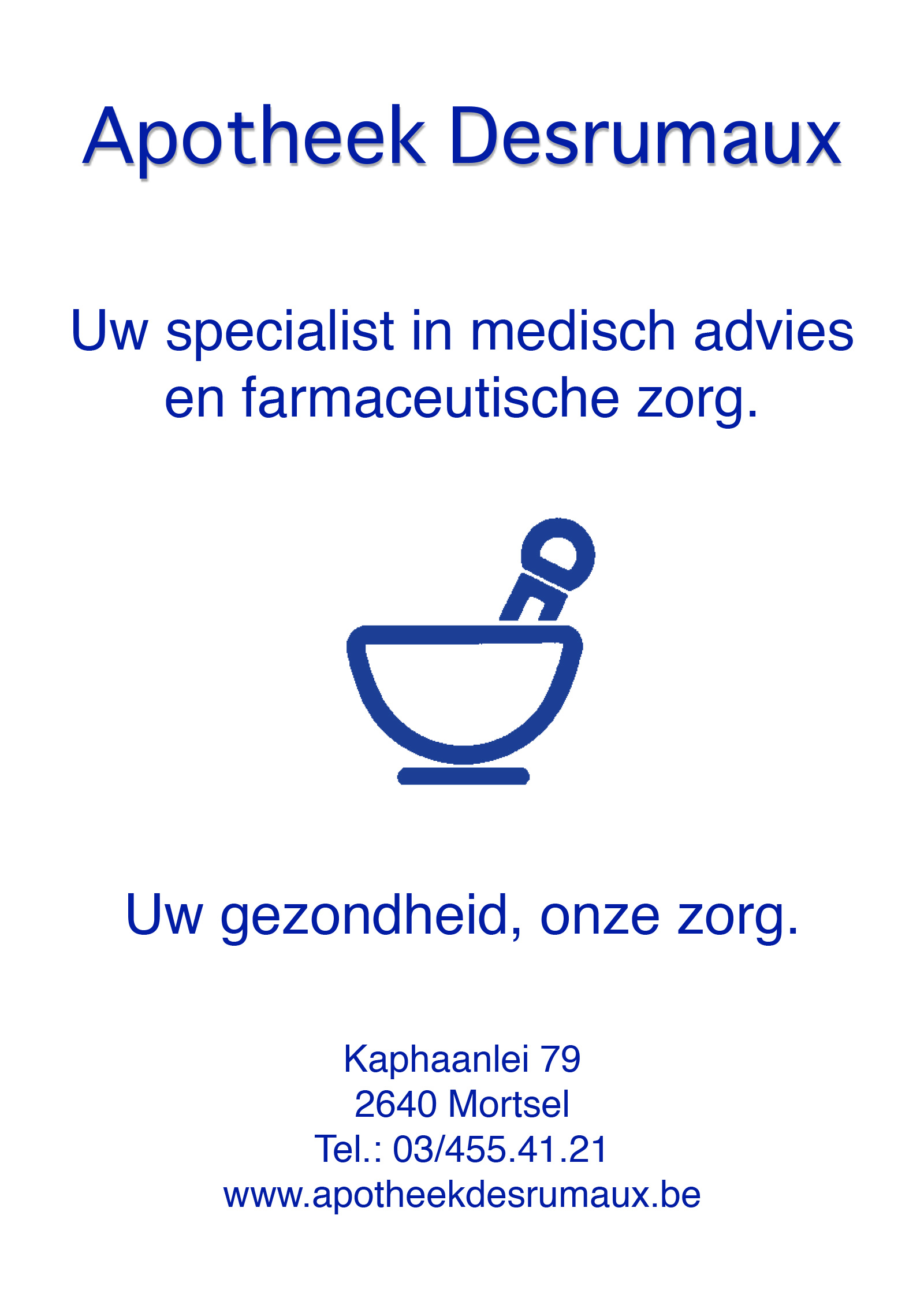 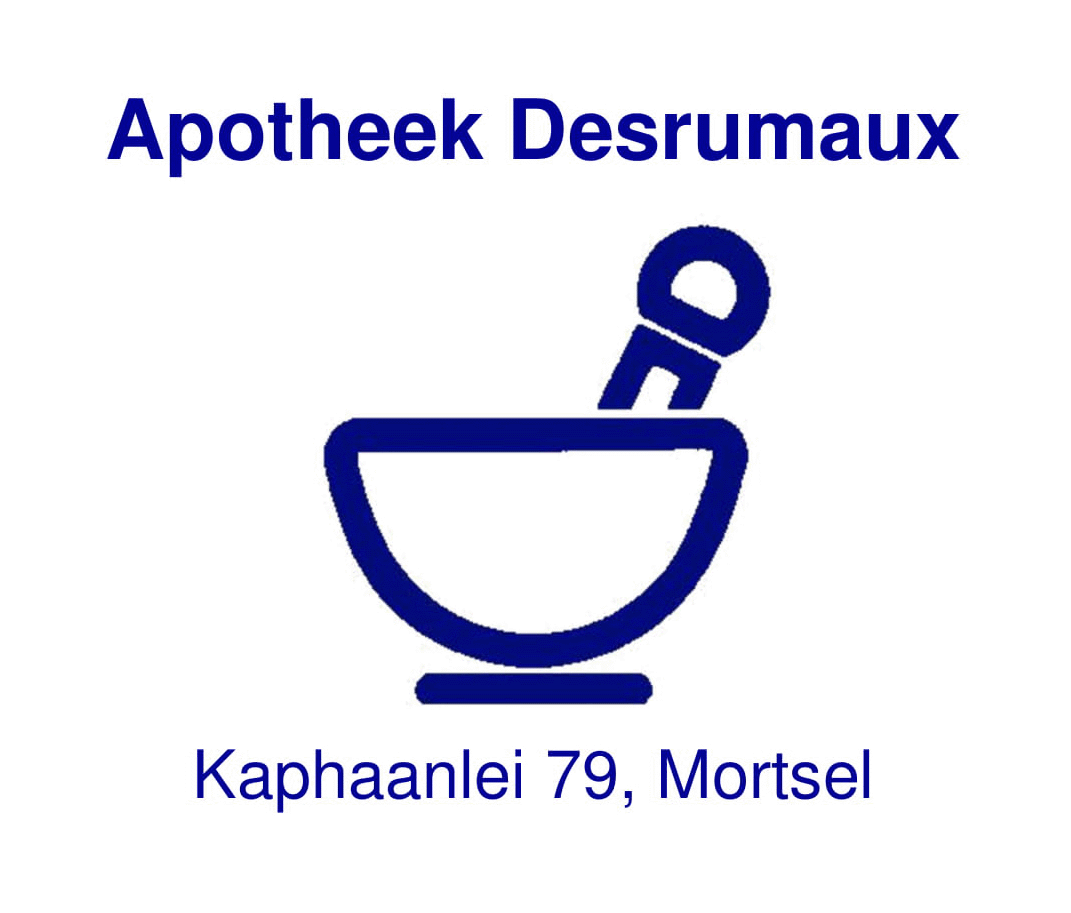 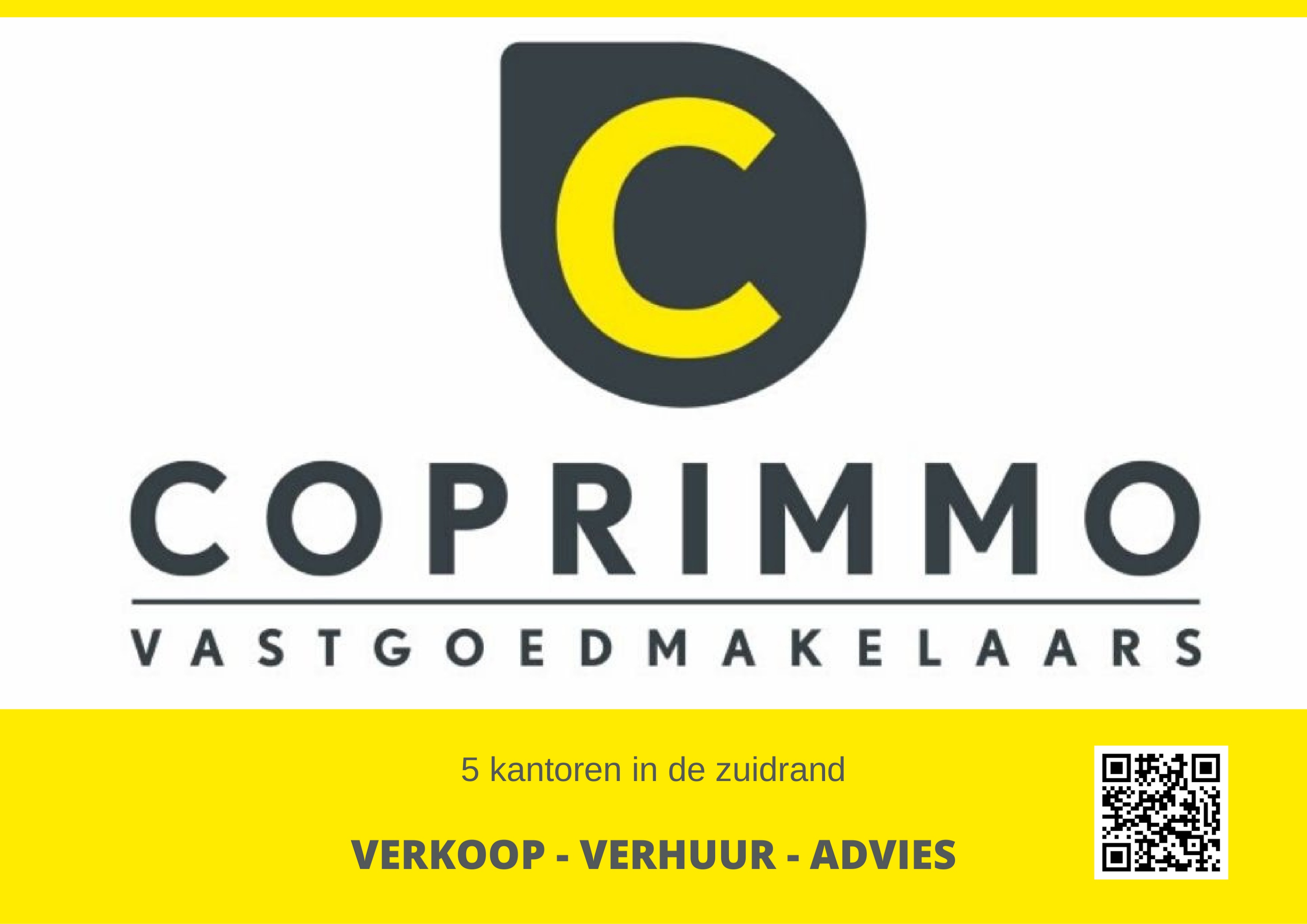 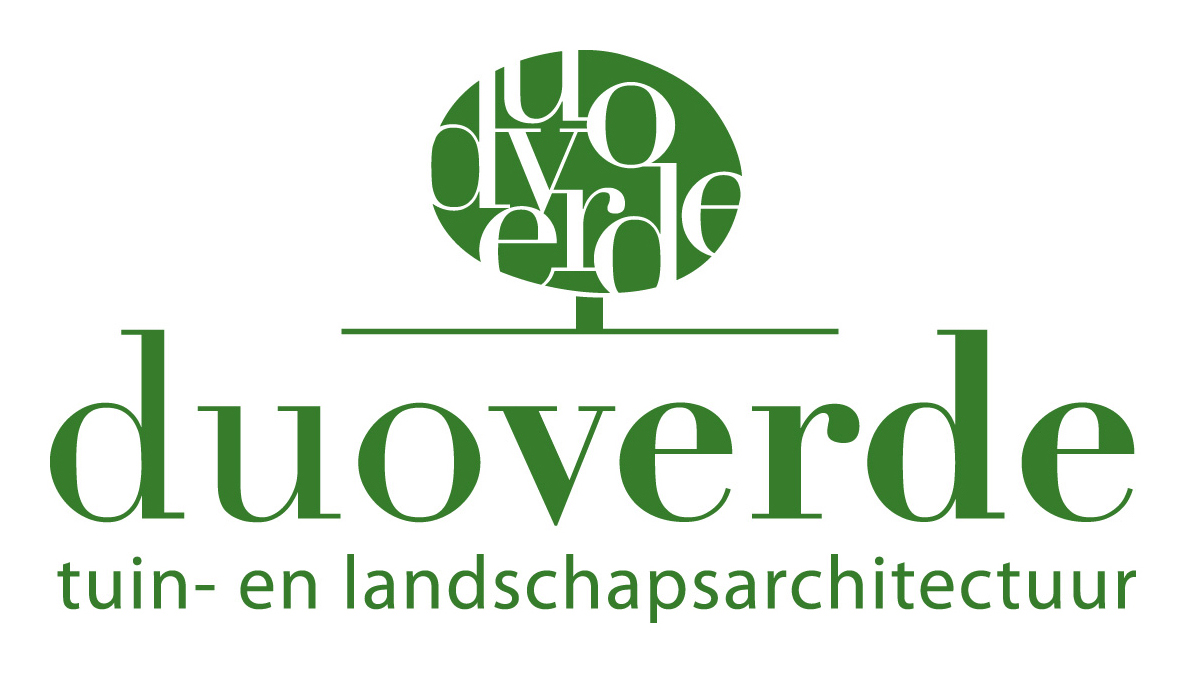 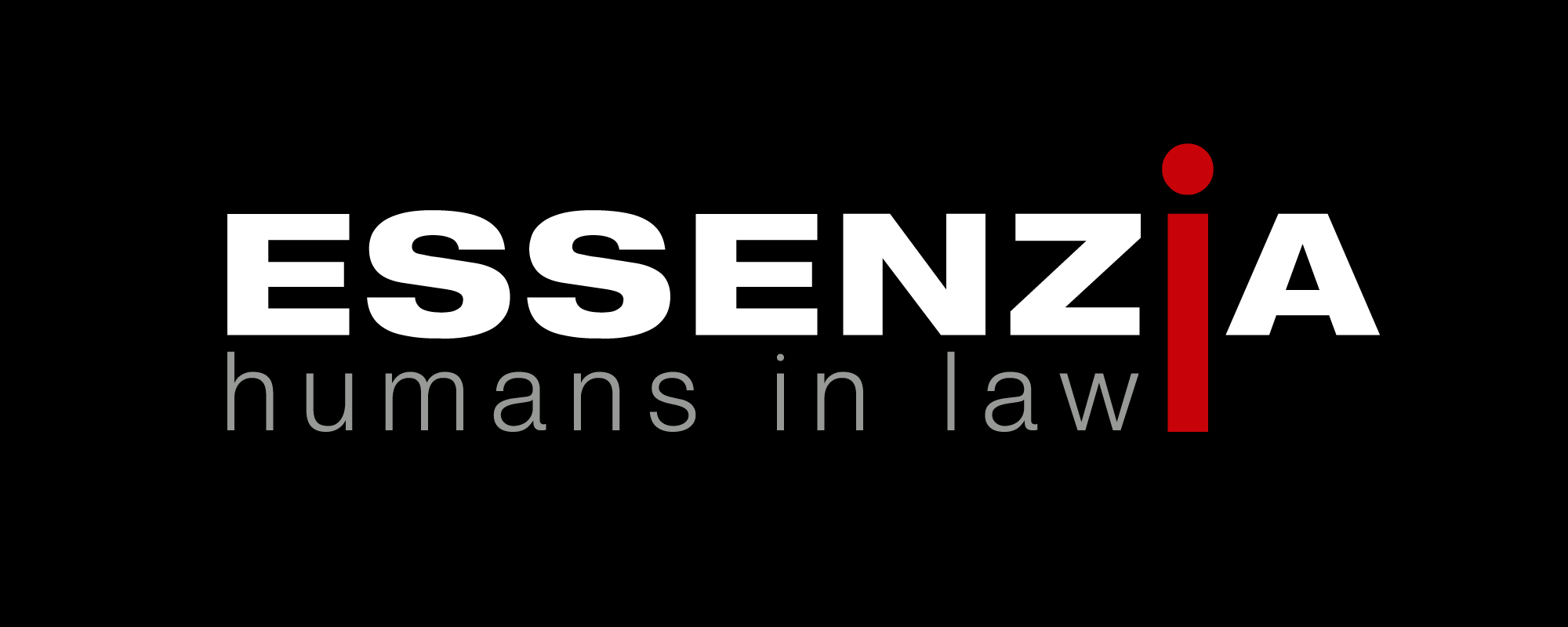 belgian specialist law firm
 
Noorderlaan 98, 2030 Antwerp          Versailleslaan 6, 1020 Brussels
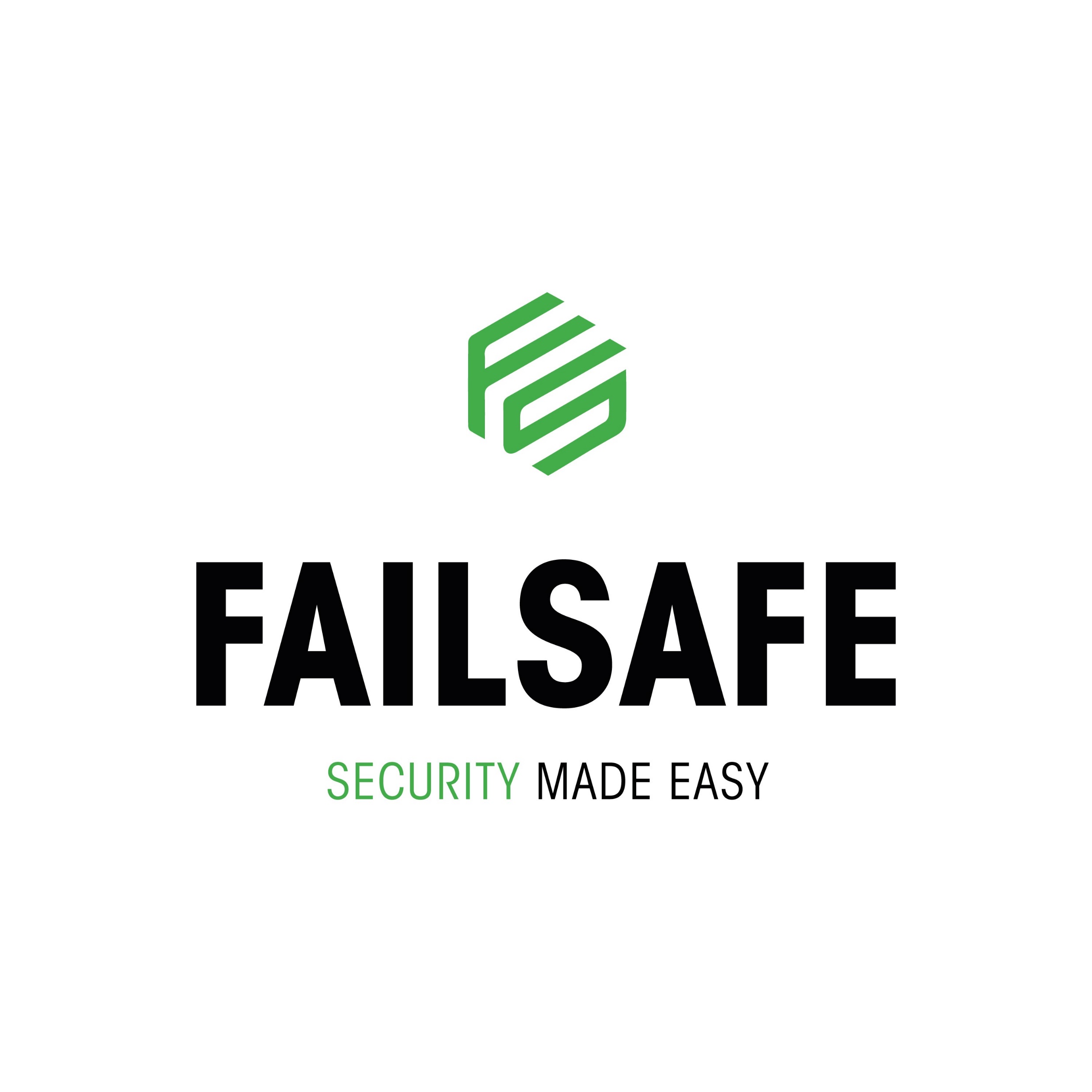 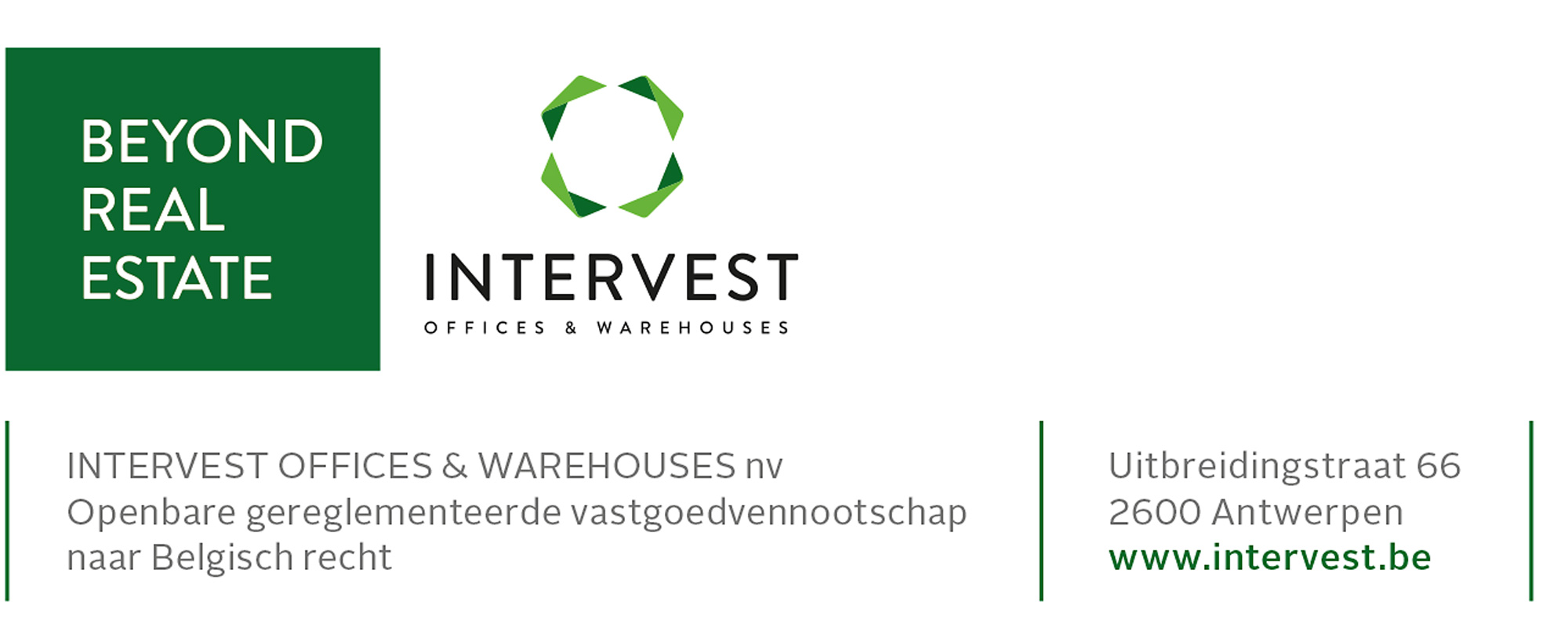 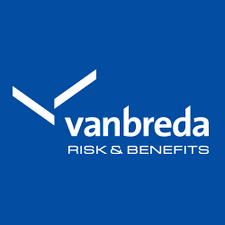 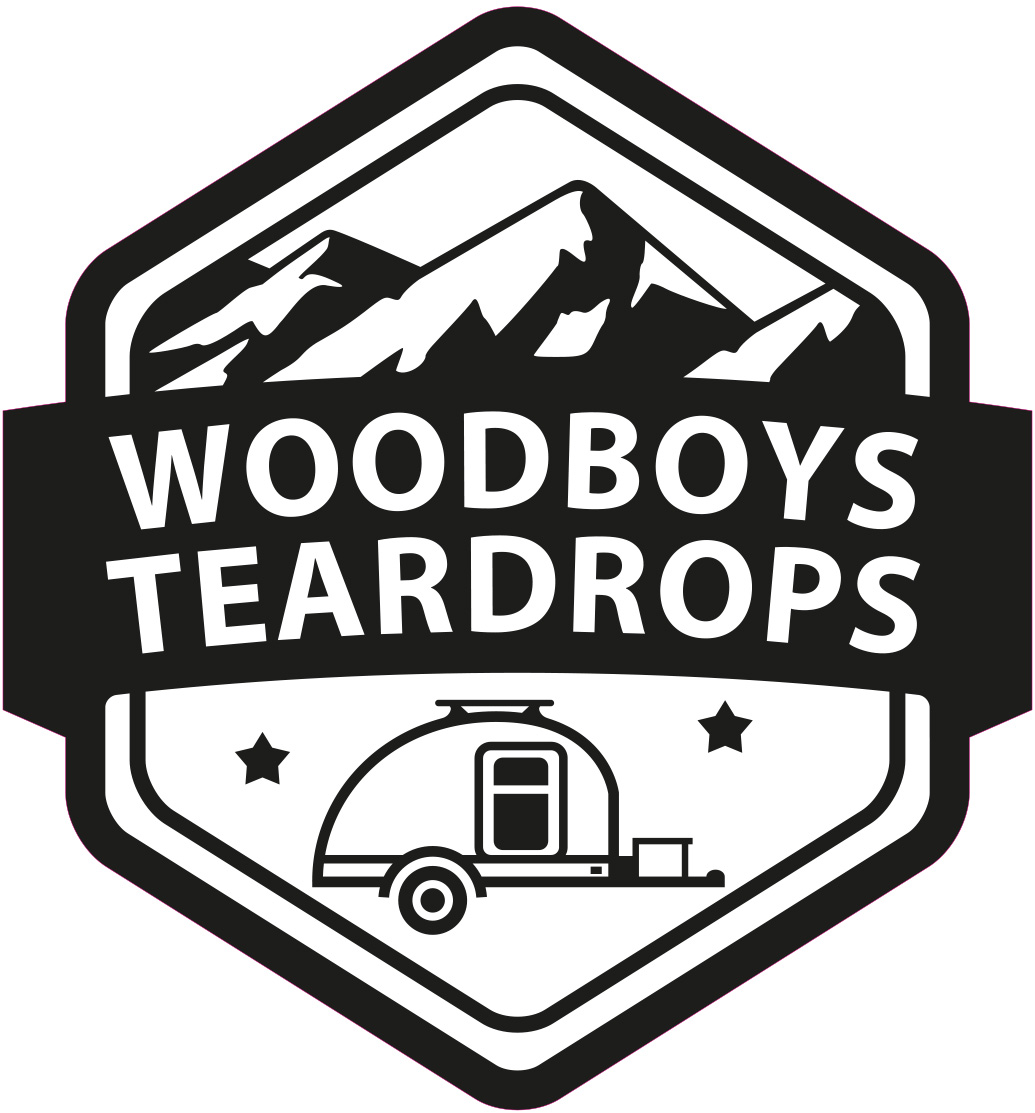 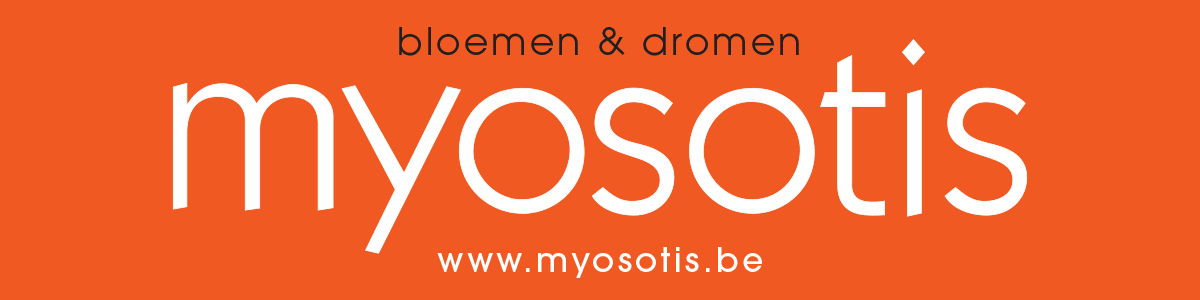